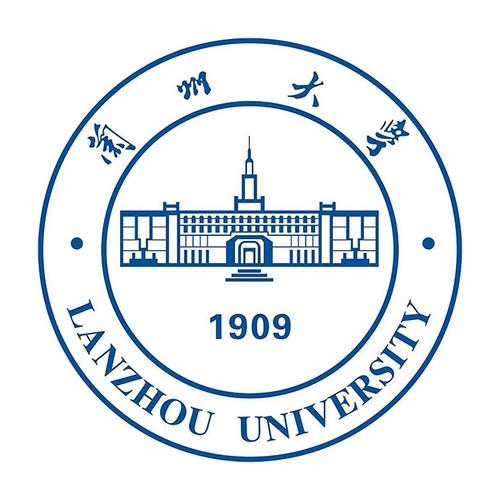 强子与重味物理理论实验联合讨论会
Topological diagrams
 of charmed baryon decays
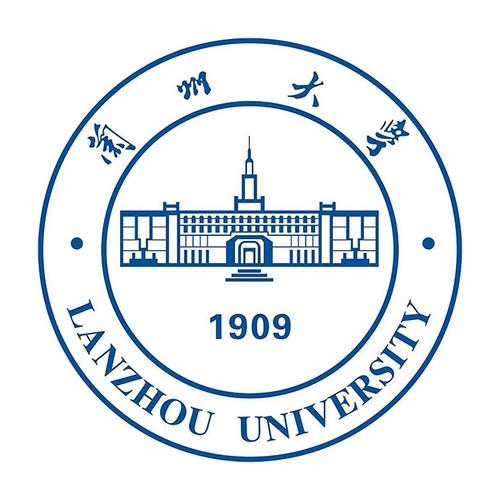 报告人：  王   迪
单  位：湖南师范大学
1
2
4
Motivation
Linear correlation of topologies
Topologies of charmed baryon decays
3
5
Summary
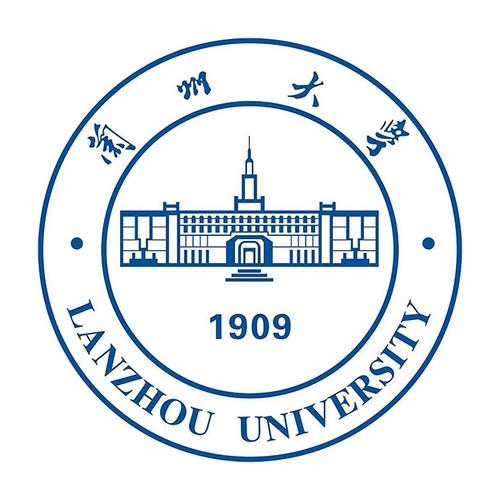 强子与重味物理理论实验联合讨论会
Contents
1
2
4
Motivation
Linear correlation of topologies
Topologies of charmed baryon decays
3
5
Summary
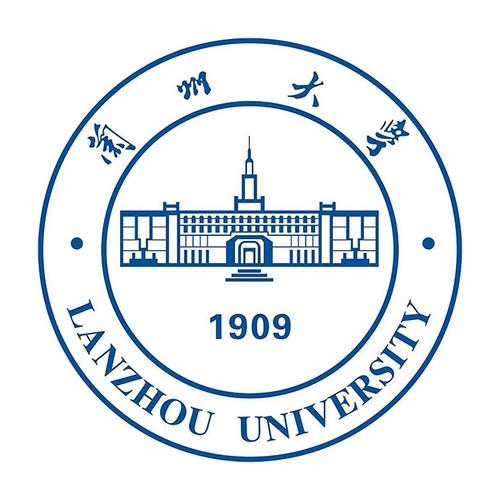 强子与重味物理理论实验联合讨论会
Contents
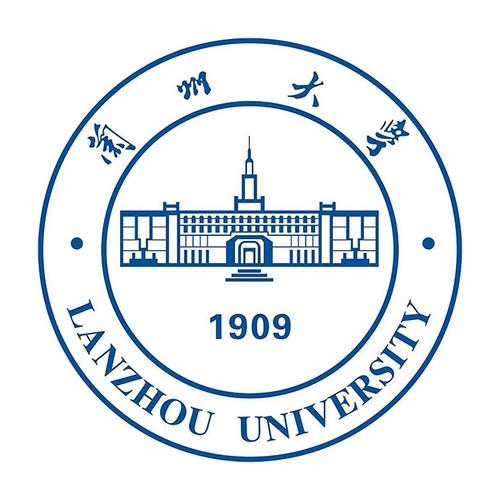 强子与重味物理理论实验联合讨论会
Charmed baryon weak decay
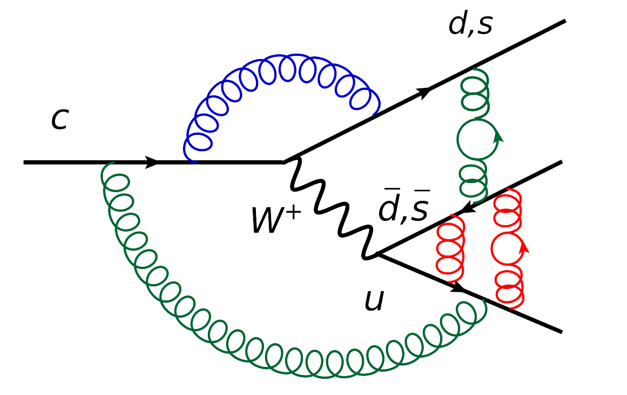 Non-perturbative
Three quarks, complex system
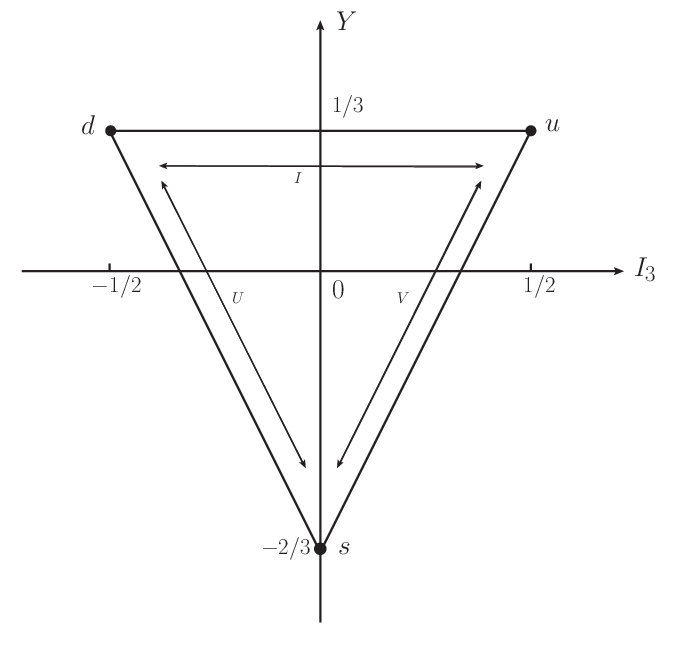 After 2016
Lu:2016ogy, Wang:2017azm, Shi:2017dto, Geng:2017esc, Geng:2017mxn, Wang:2017gxe, He:2018php, Wang:2018utj, He:2018joe, Geng:2018plk, Geng:2018bow, Jia:2019zxi, Geng:2019bfz, Wang:2020gmn, Li:2021rfj, He:2021qnc, Wang:2022wrb  …
4
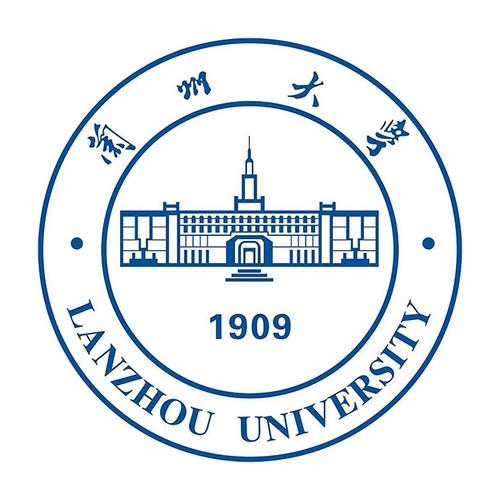 强子与重味物理理论实验联合讨论会
Topological diagram
Defined according to the topologies of quark flow in weak decays
Include all strong interaction effects, perturbative and non-perturbative
X. G. He, Y. J. Shi and W. Wang, Eur. Phys. J. C , no.5, 359 (2020).  H. J. Zhao, Y. L. Wang, Y. K. Hsiao and Y. Yu, JHEP 02, 165 (2020).  Y. K. Hsiao, Y. L. Wang and H. J. Zhao, JHEP 09, 035 (2022). H. Zhong, F. Xu and H. Y. Cheng, [arXiv:2404.01350 [hep-ph]].
Two baryon octets:

Completeness  of topologies, missing penguin diagrams
Relation between topologies and SU(3) irreducible amplitudes
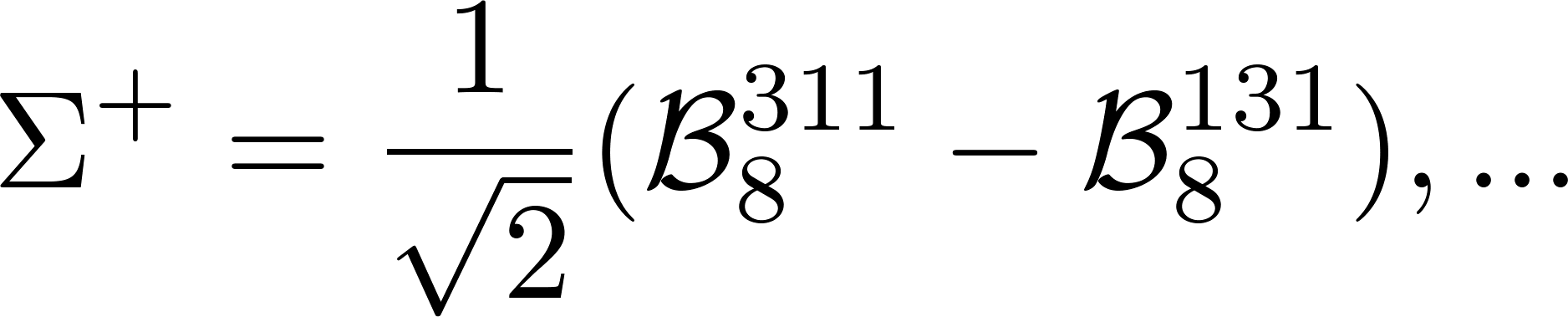 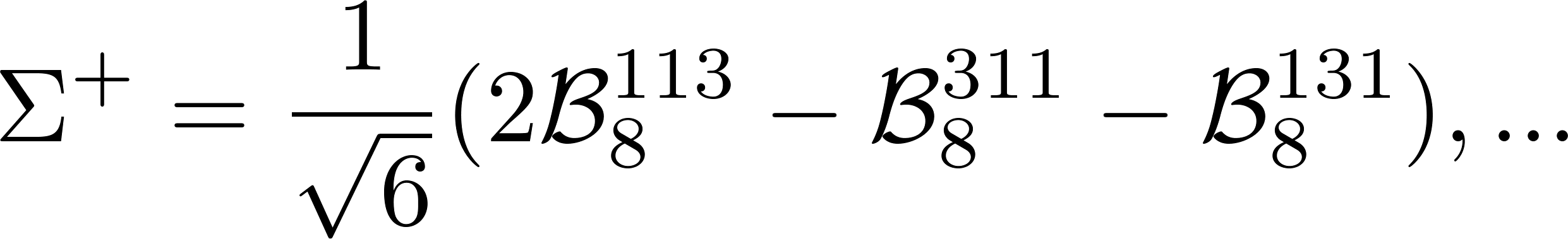 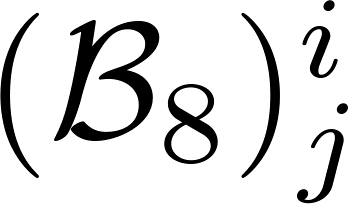 5
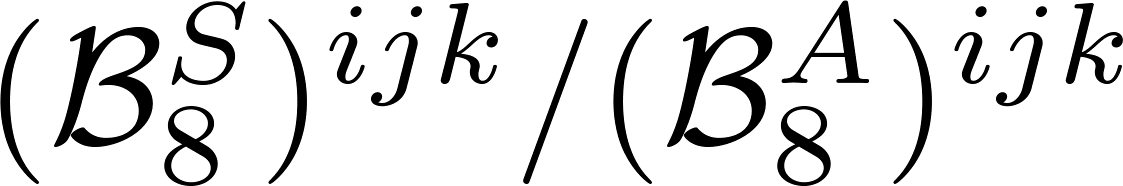 1
2
4
Motivation
Linear correlation of topologies
Topologies of charmed baryon decays
3
5
Summary
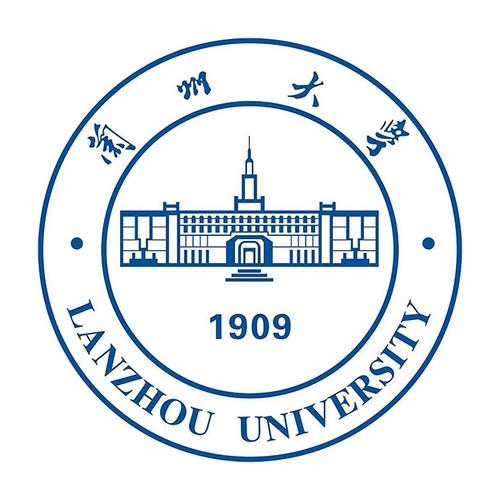 强子与重味物理理论实验联合讨论会
Contents
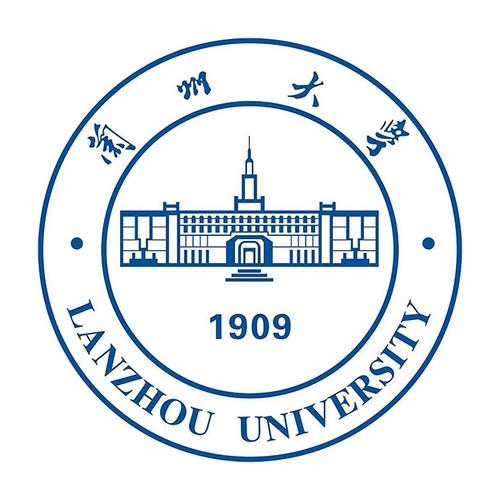 强子与重味物理理论实验联合讨论会
Topologies of charmed baryon decays
Effective Hamiltonian
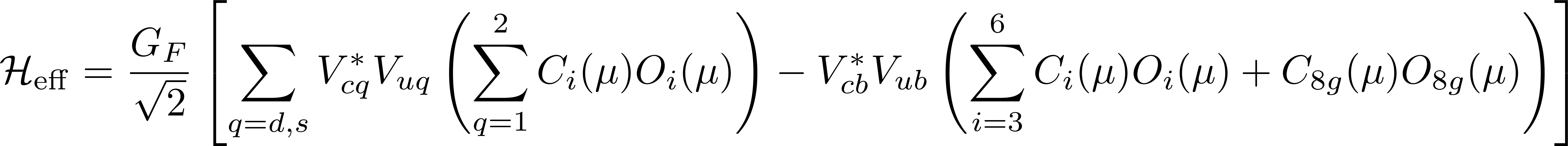 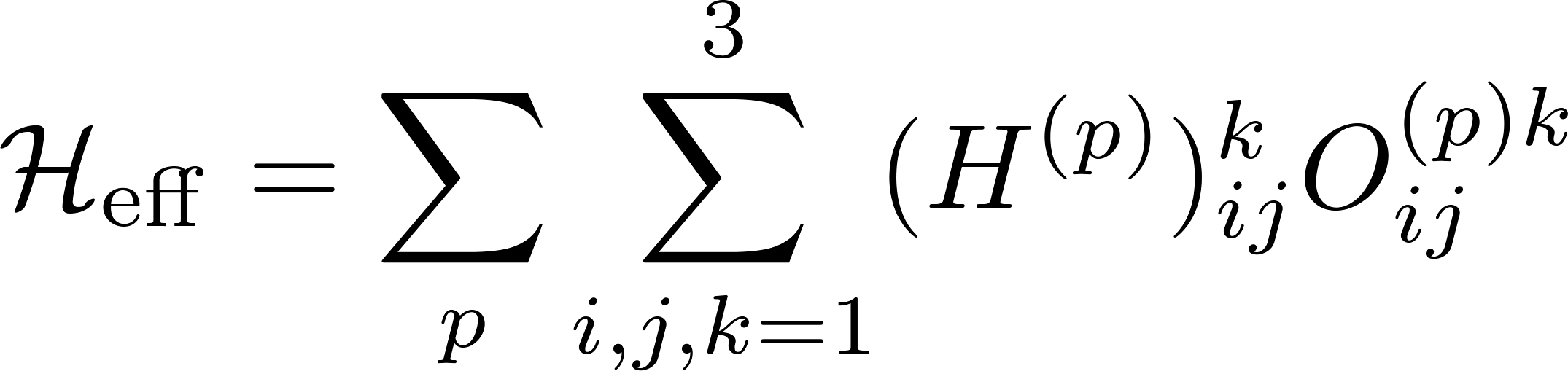 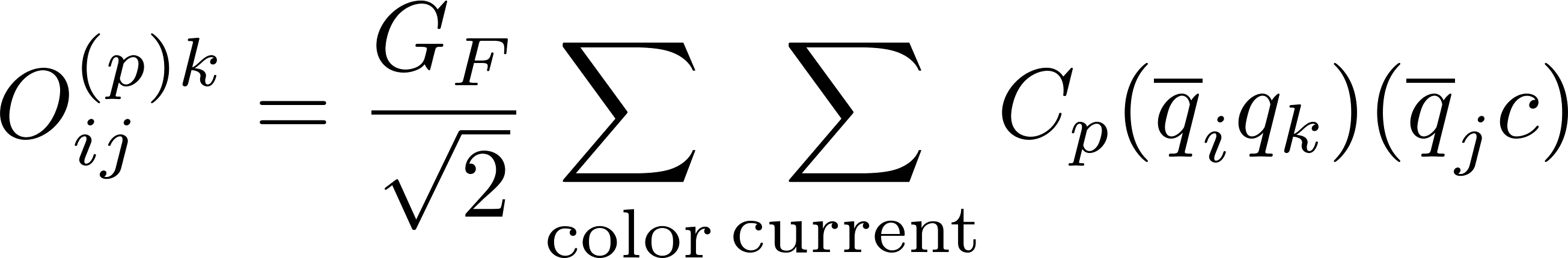 Operator
CKM
Hadrons
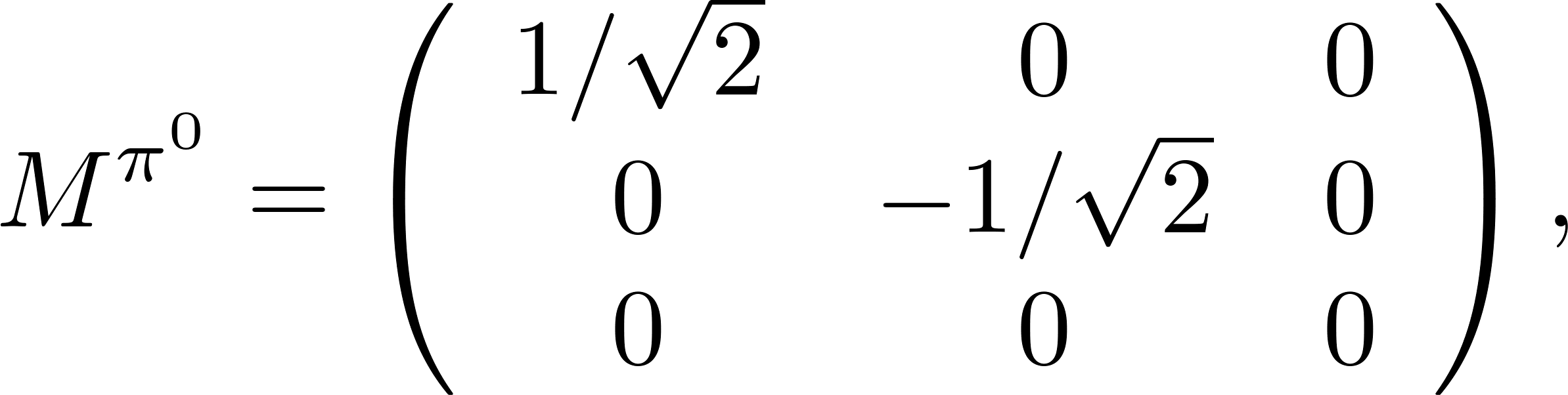 …
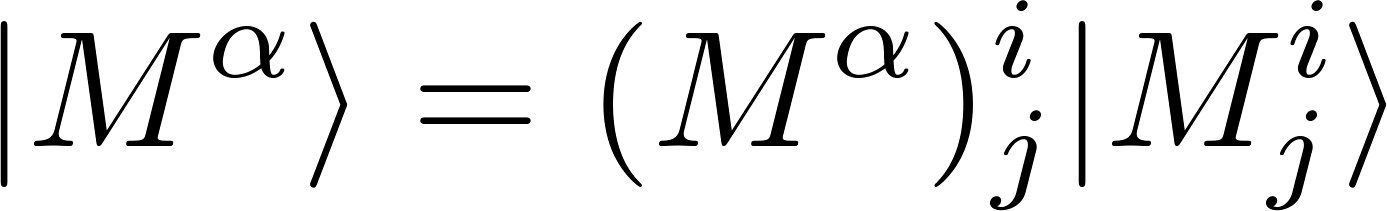 D. Wang, C. P. Jia and F. S. Yu, JHEP 09, 126 (2021).
7
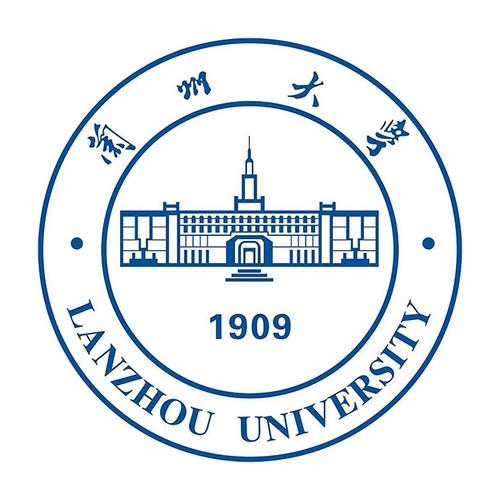 强子与重味物理理论实验联合讨论会
Topology            Invariant Tensor
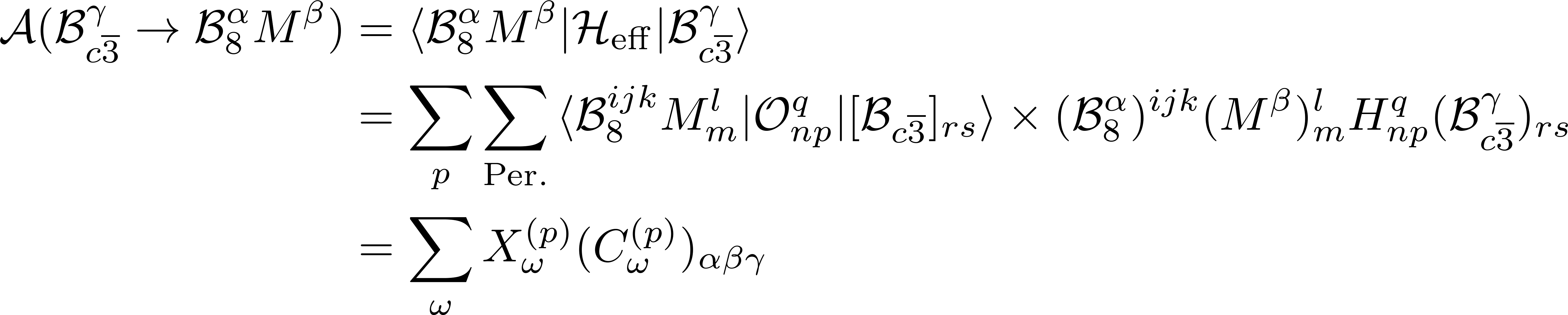 CG coefficient, mode-dependent
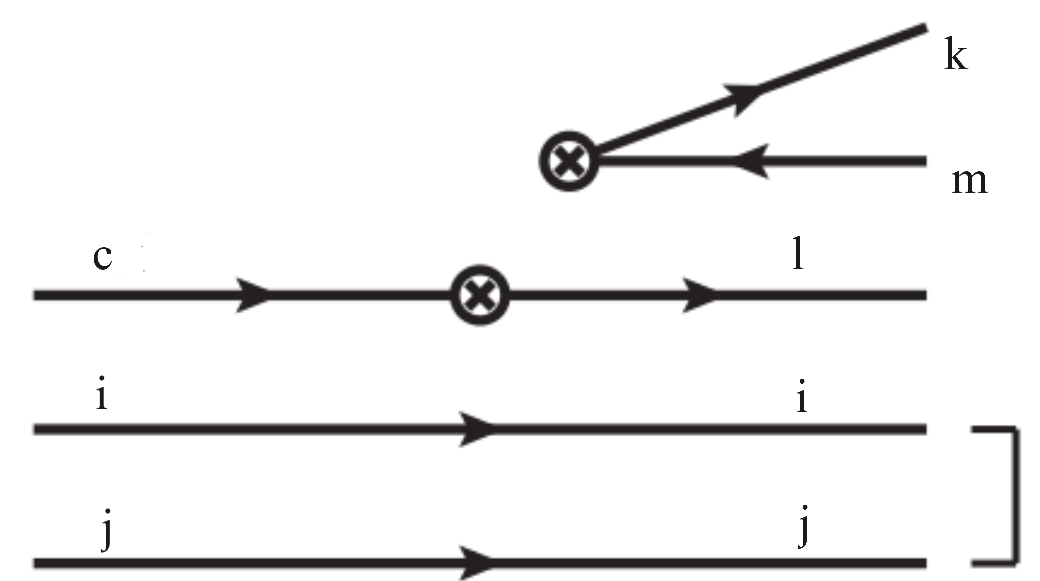 Reduced matrix element, mode-independent
Wigner-Eckart theorem
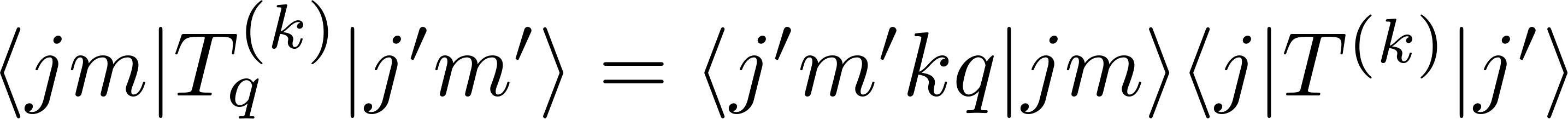 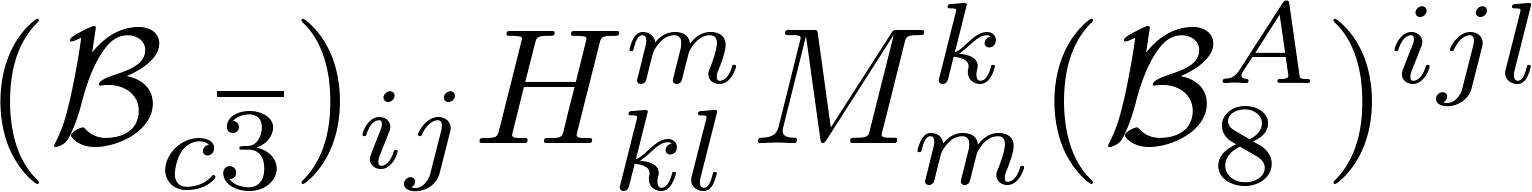 Index-contraction         Quark flowing
arXiv:2406.14061
8
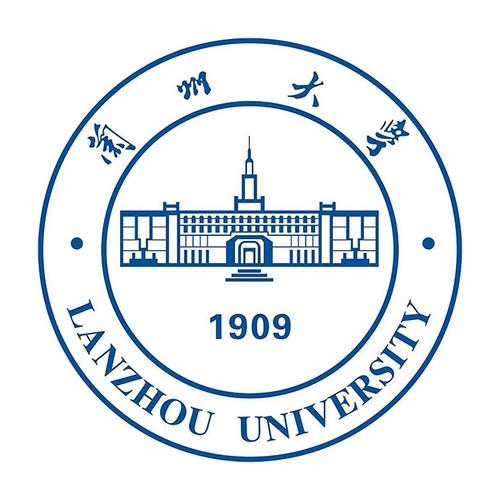 强子与重味物理理论实验联合讨论会
Completeness of topologies
Wavefunction of octet baryon


Decay amplitude


Completeness of topologies
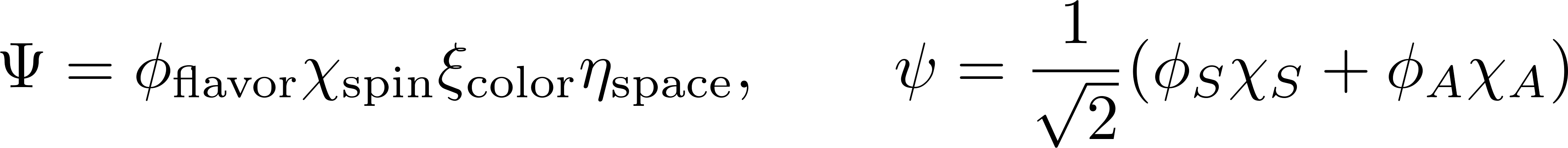 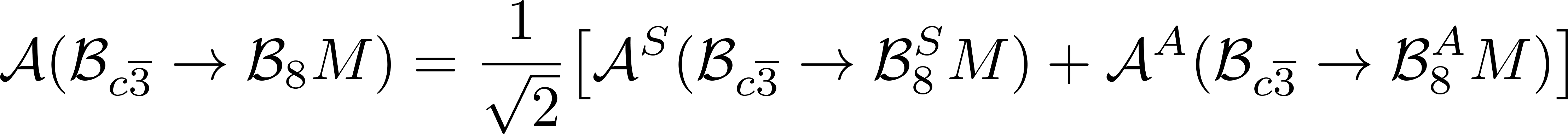 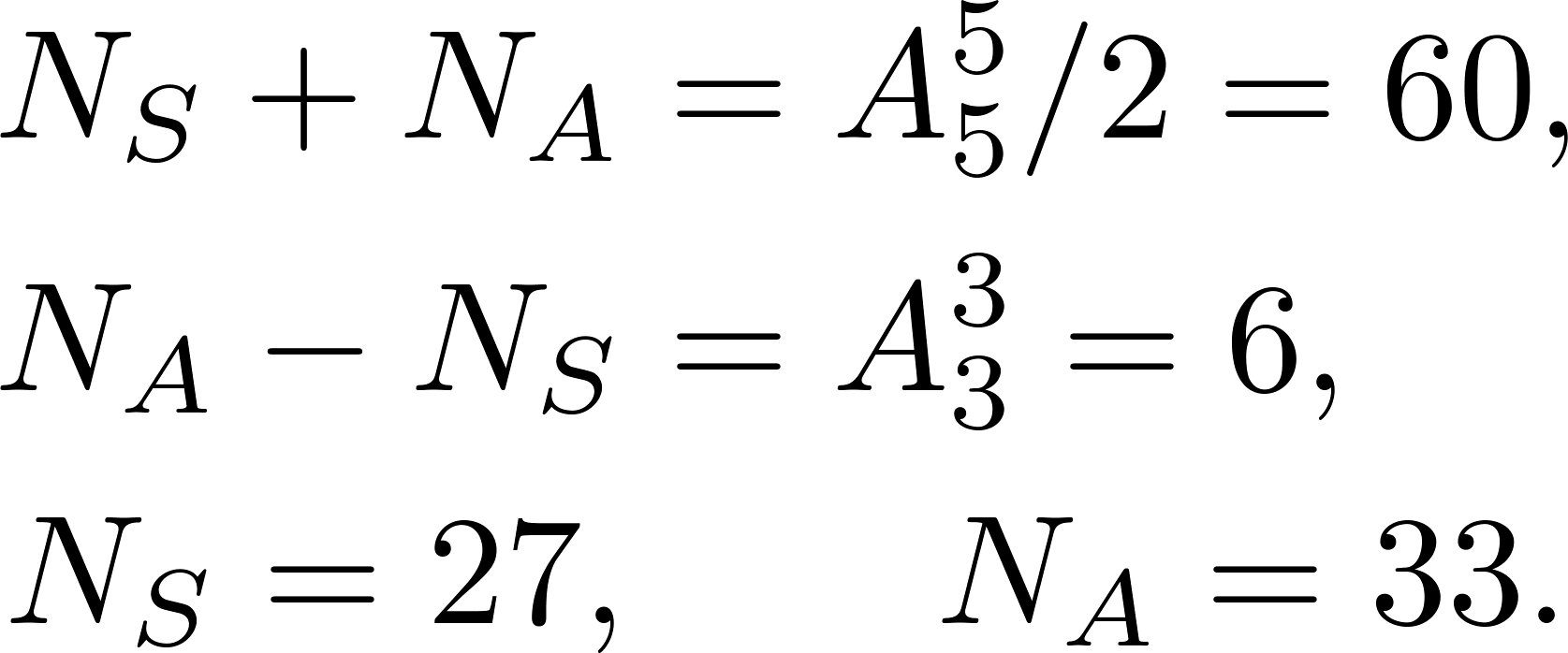 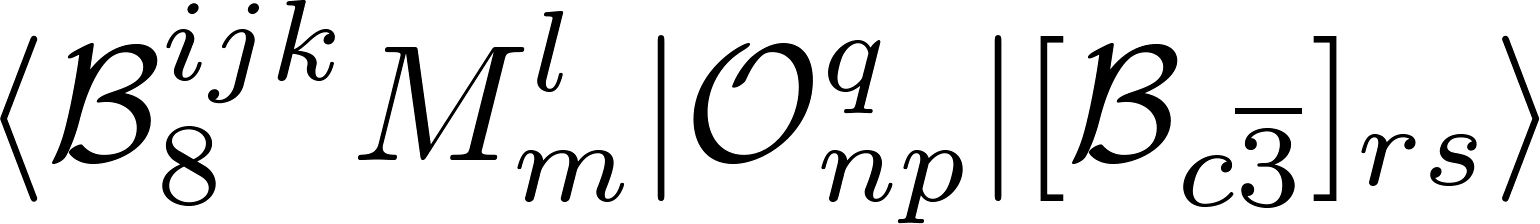 Invariant tensor: all indices  are contracted
Computed by permutation!
9
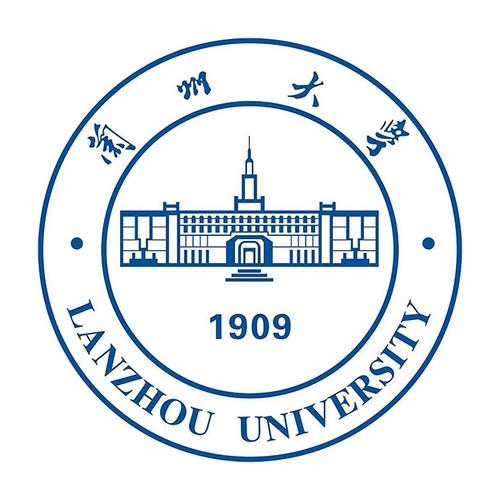 强子与重味物理理论实验联合讨论会
Topologies of charmed baryon decays (S)
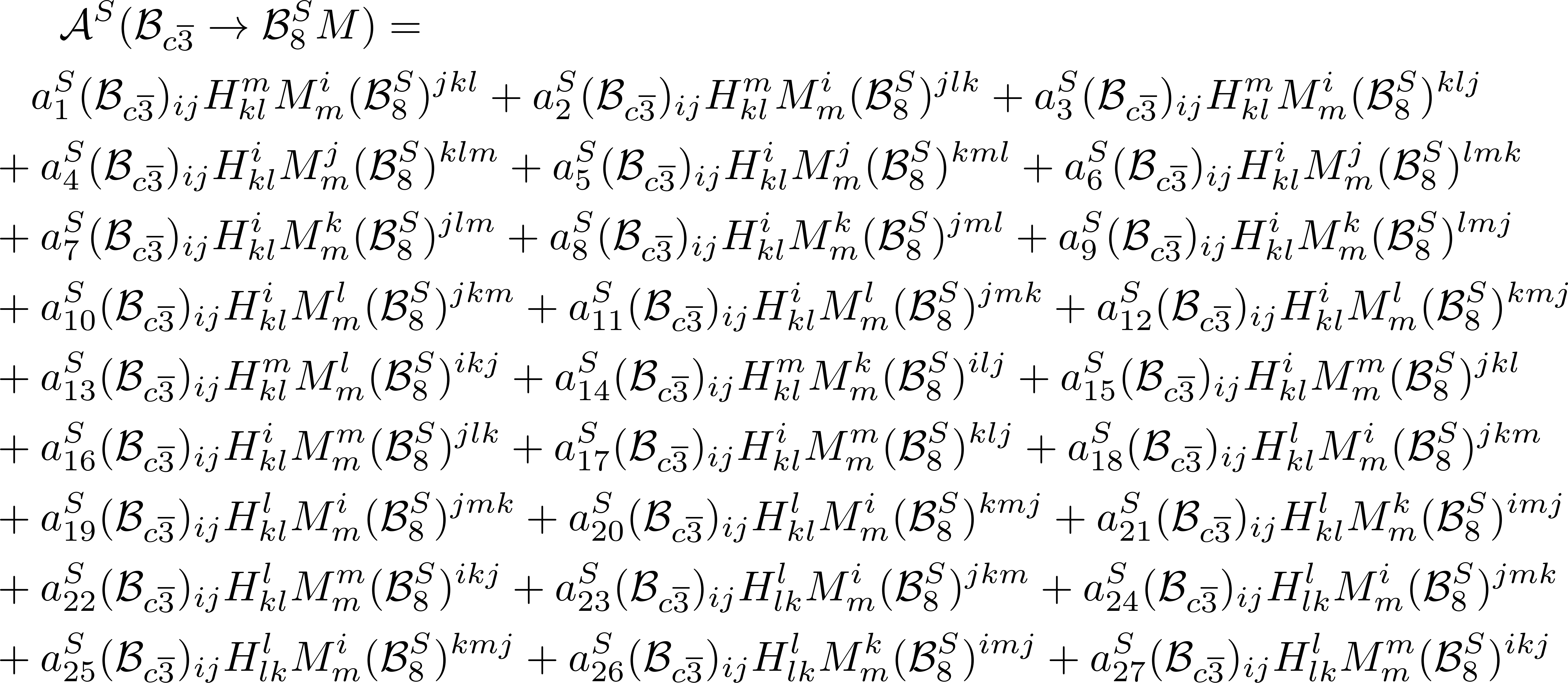 10
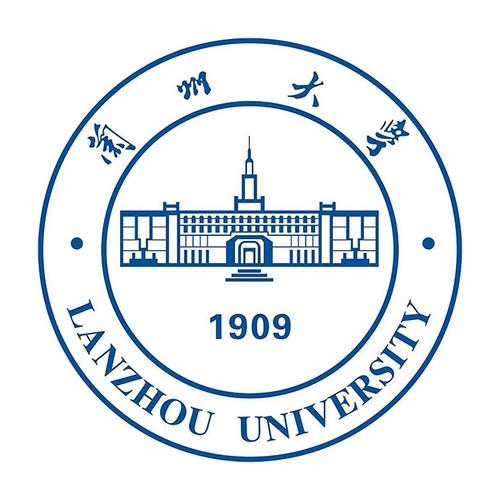 强子与重味物理理论实验联合讨论会
Topologies of charmed baryon decays (A)
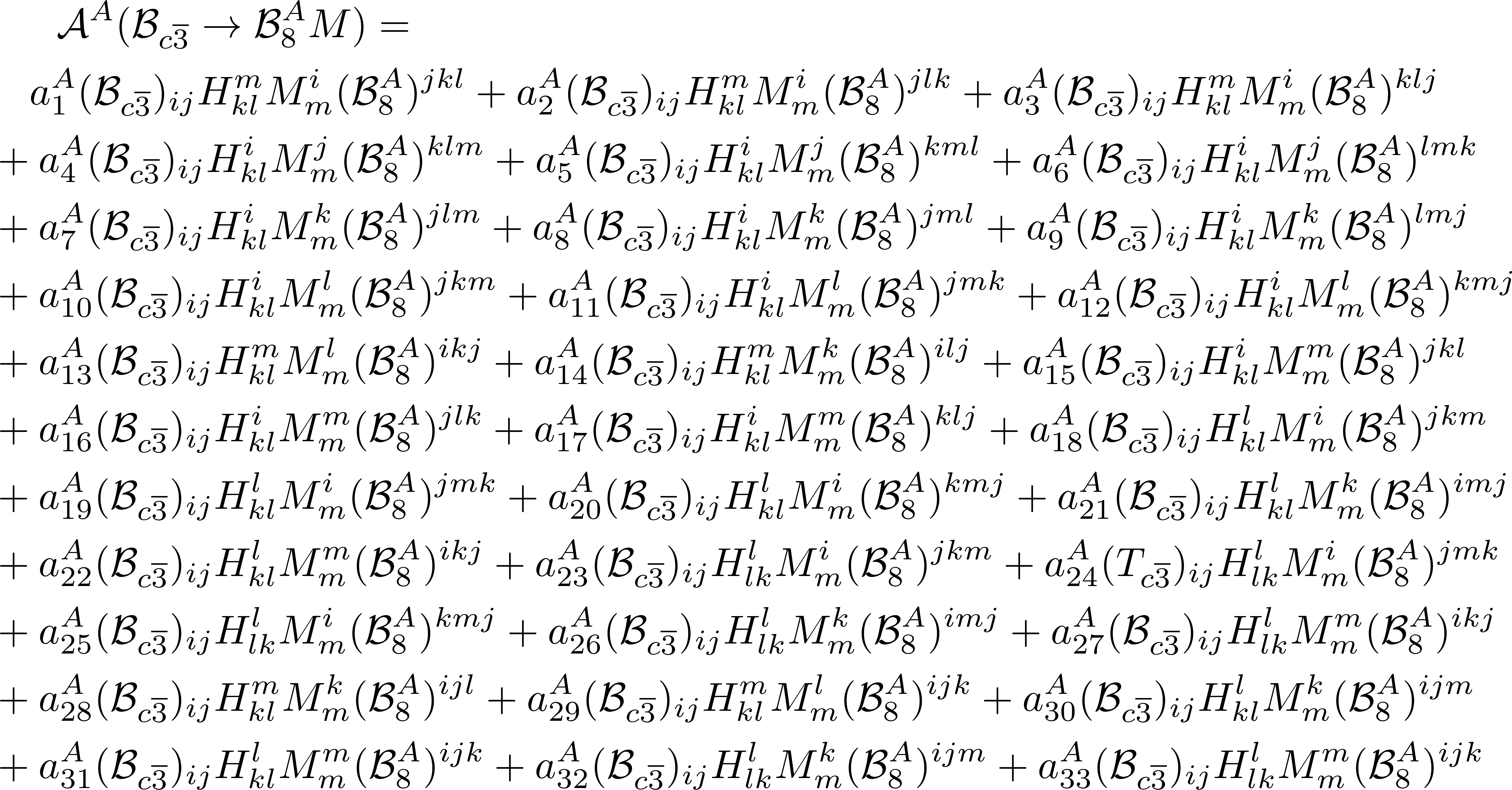 11
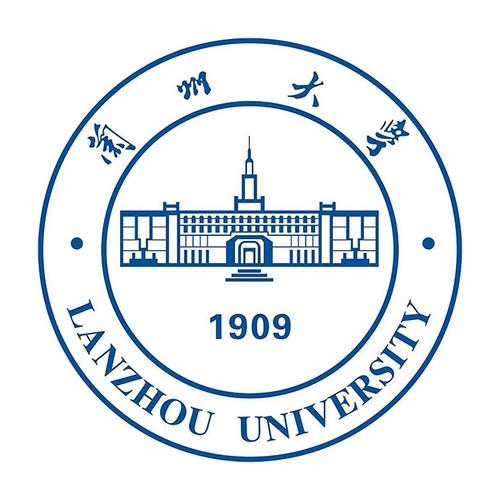 强子与重味物理理论实验联合讨论会
Topologies in charmed baryon decays (A)
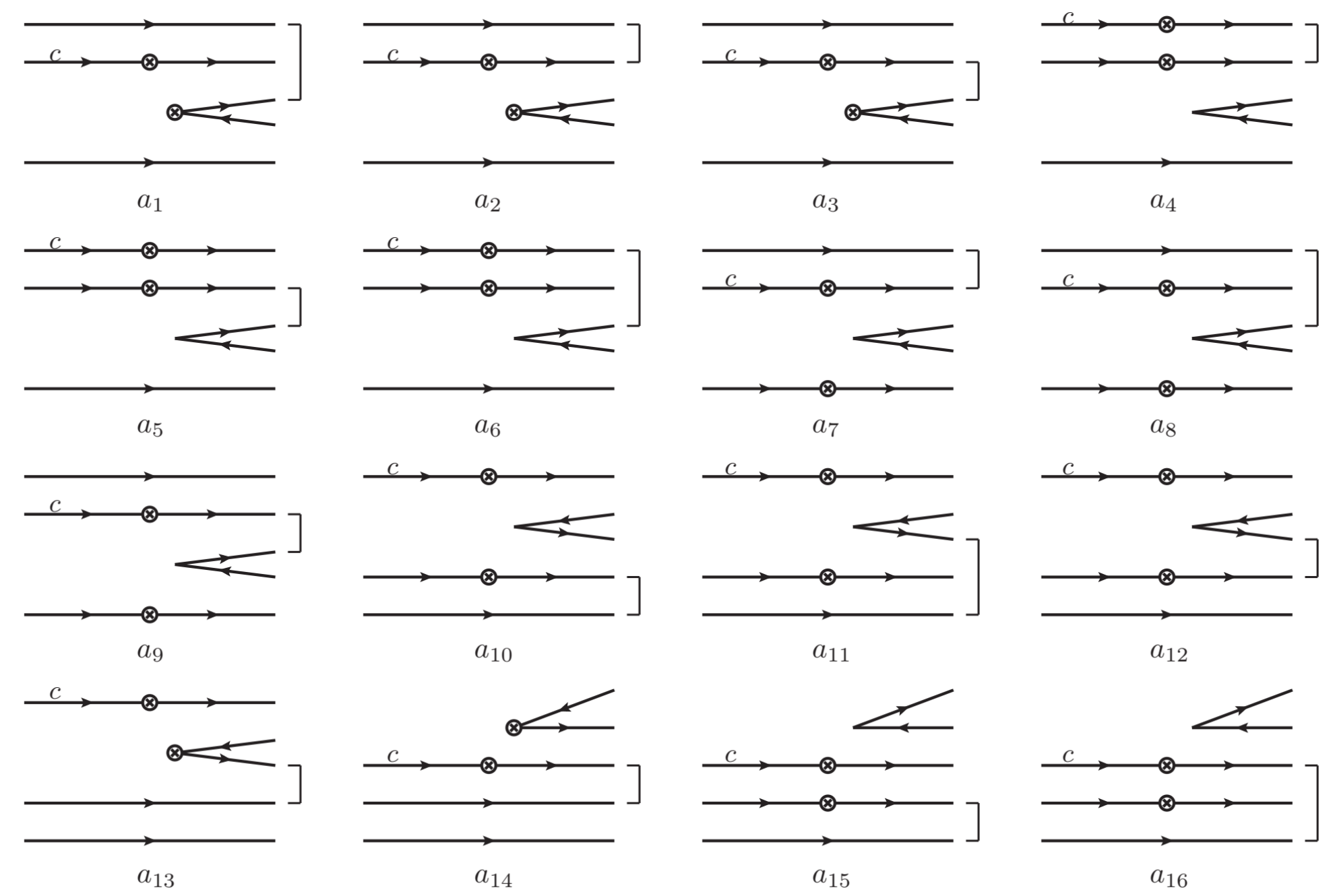 12
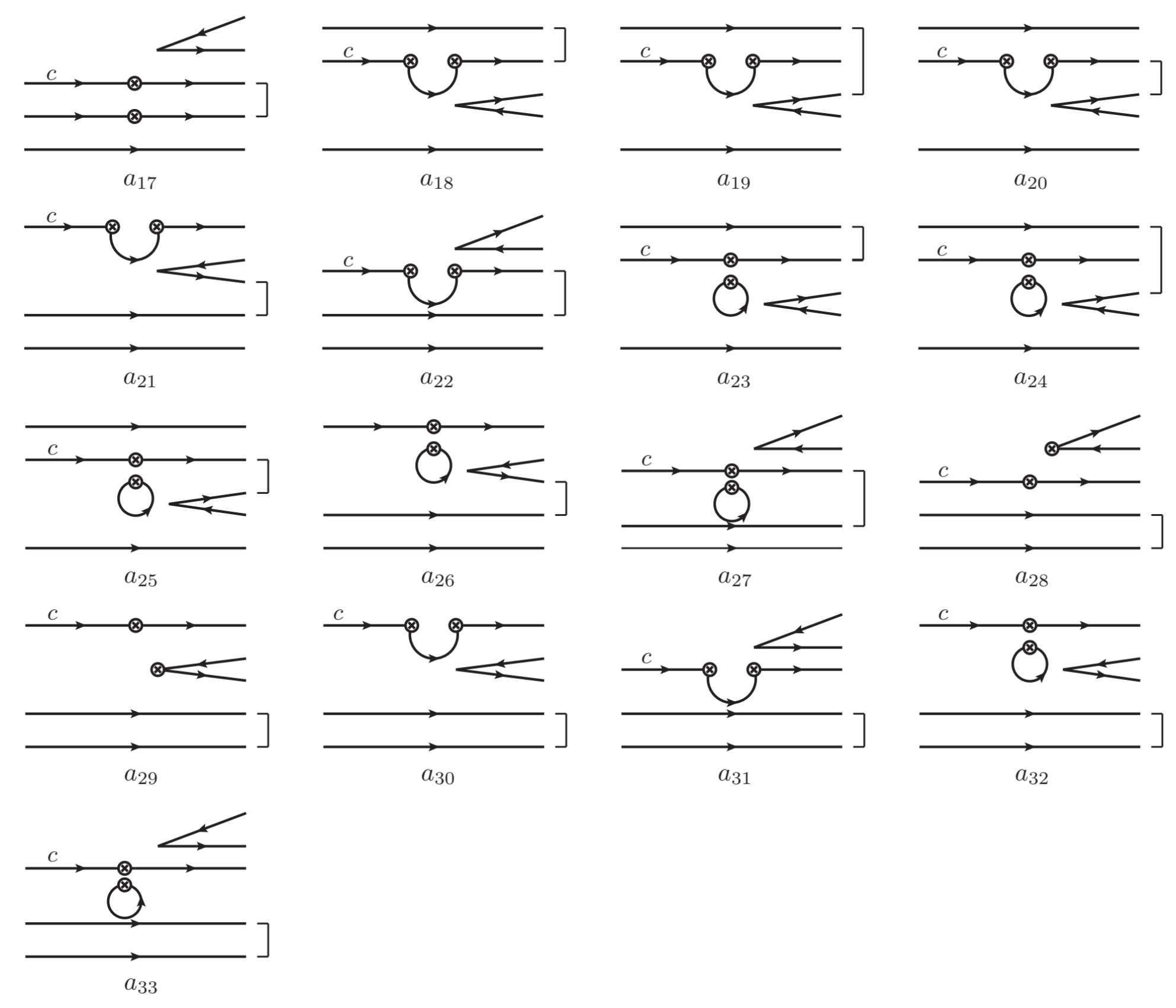 36 diagrams:  without quark loop
24 diagrams:  with quark loop
13
1
2
4
Motivation
Linear correlation of topologies
Topologies of charmed baryon decays
3
5
Summary
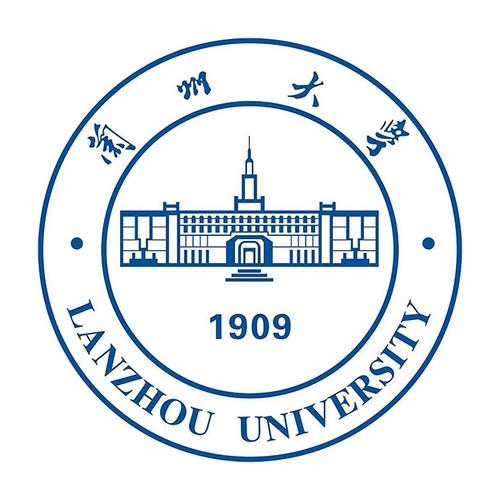 强子与重味物理理论实验联合讨论会
Contents
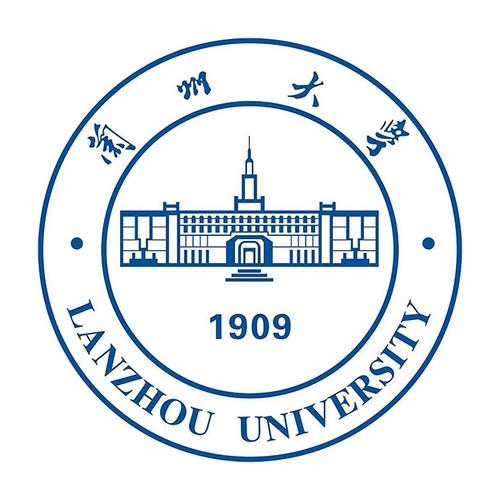 强子与重味物理理论实验联合讨论会
(1,1)-rank Topologies
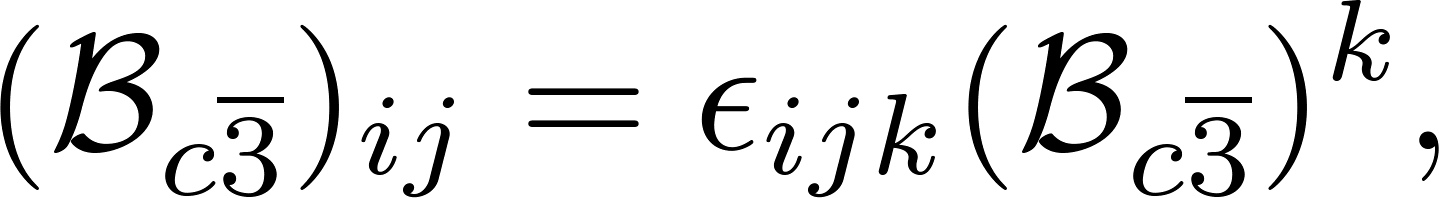 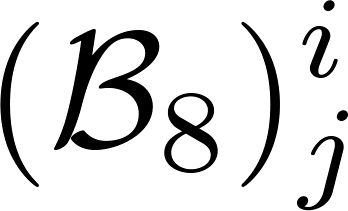 24-6=18
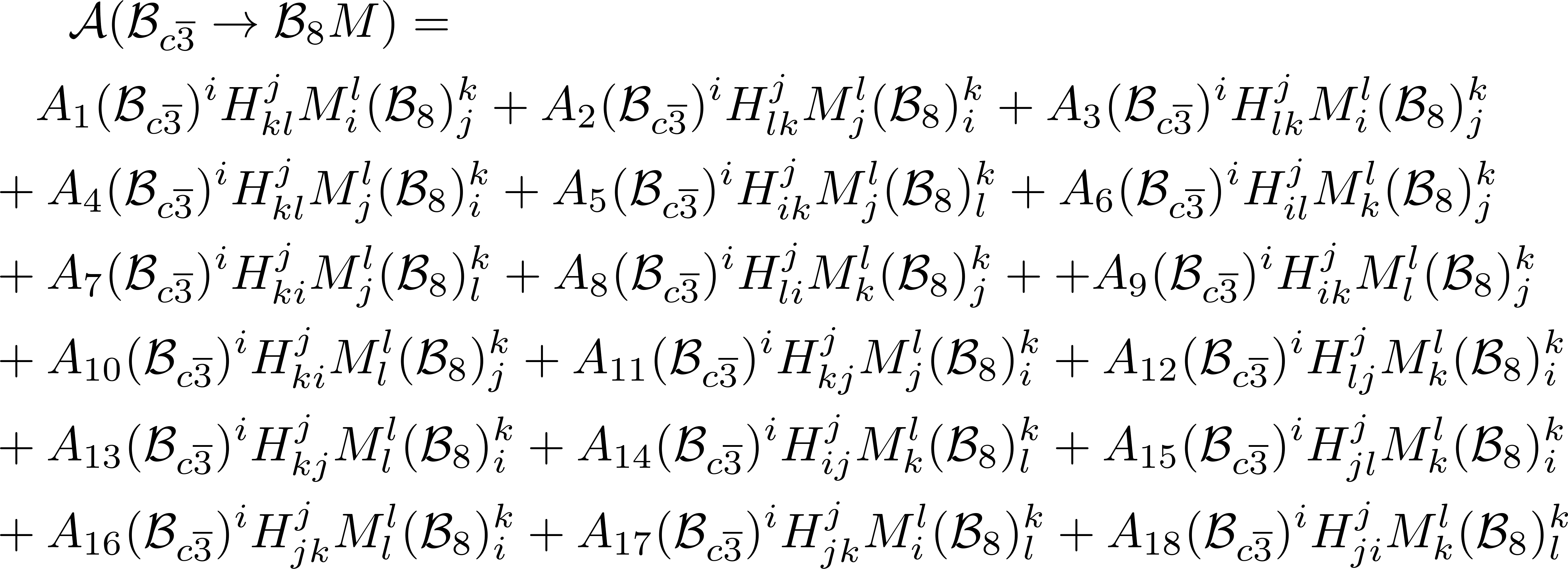 15
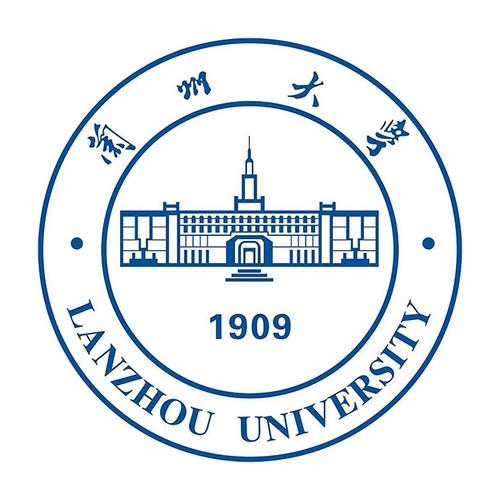 强子与重味物理理论实验联合讨论会
Three indices             Two indices
Reducing indices via Levi-Civita tensor
?
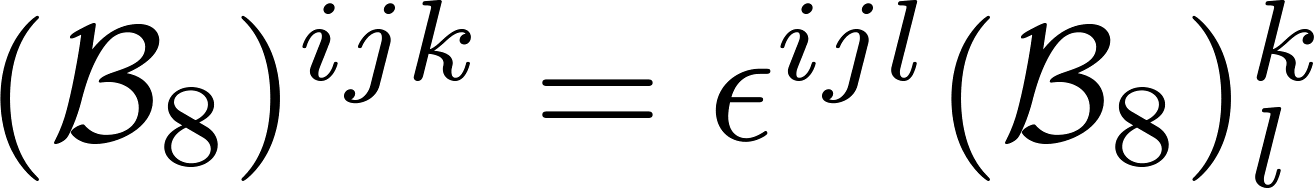 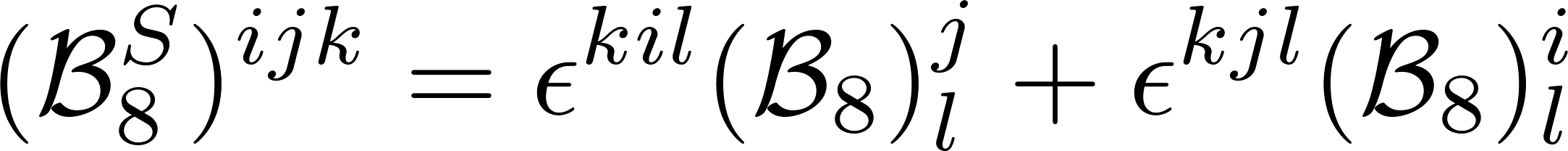 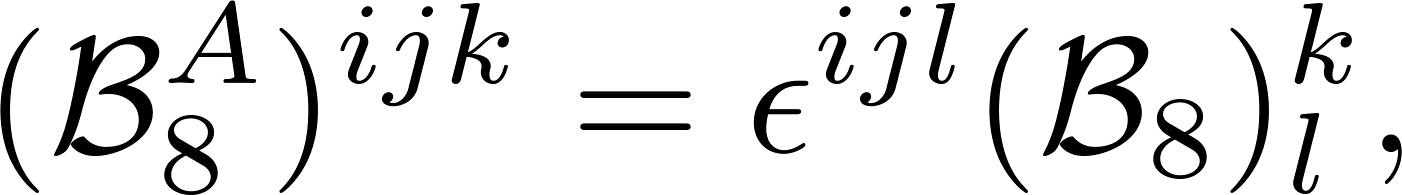 arXiv:2406.14061
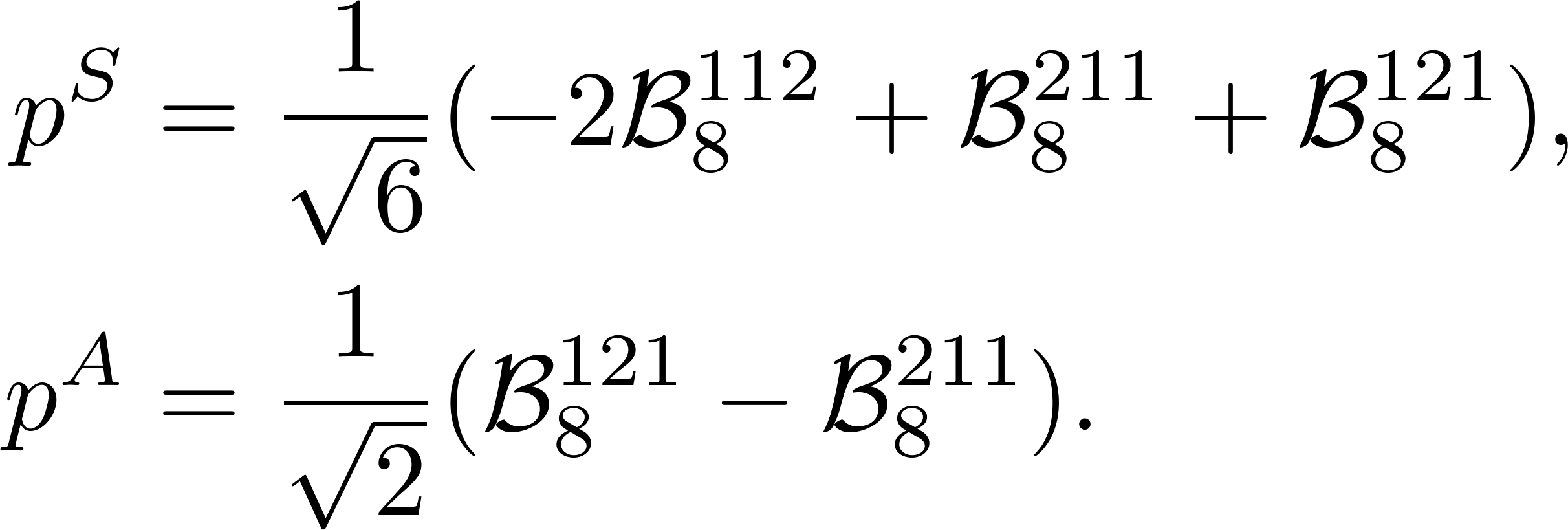 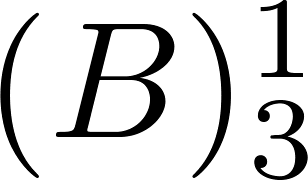 16
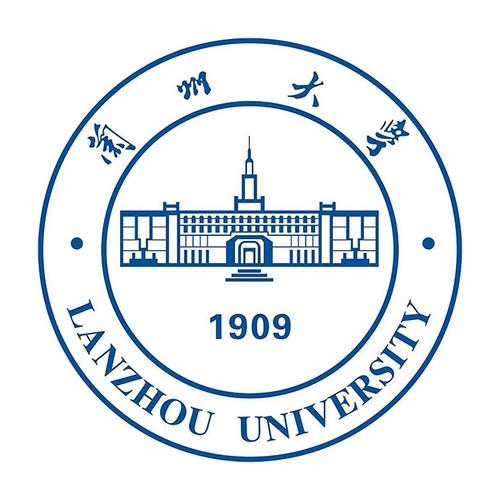 强子与重味物理理论实验联合讨论会
Linear correlation of topologies
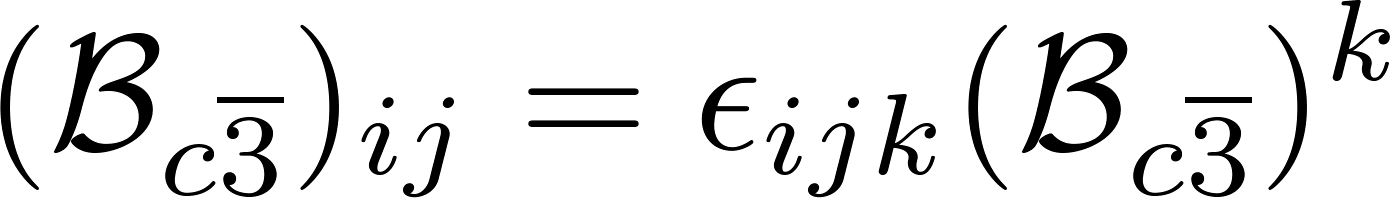 Relation between three- and (1,1)-rank octets
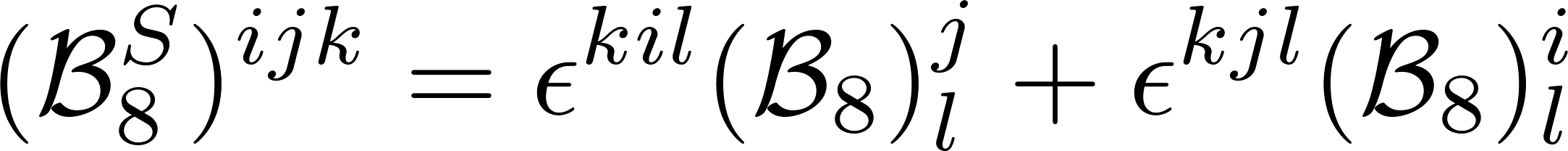 Example
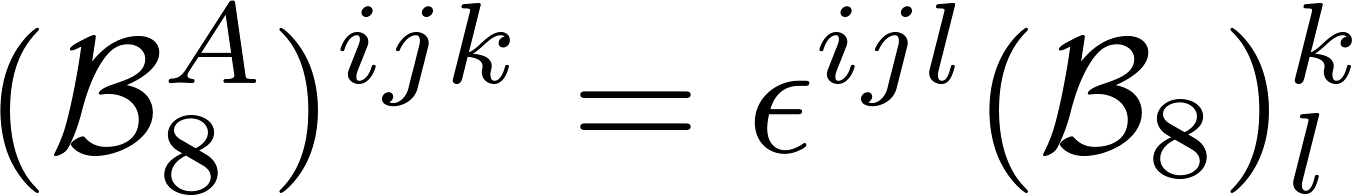 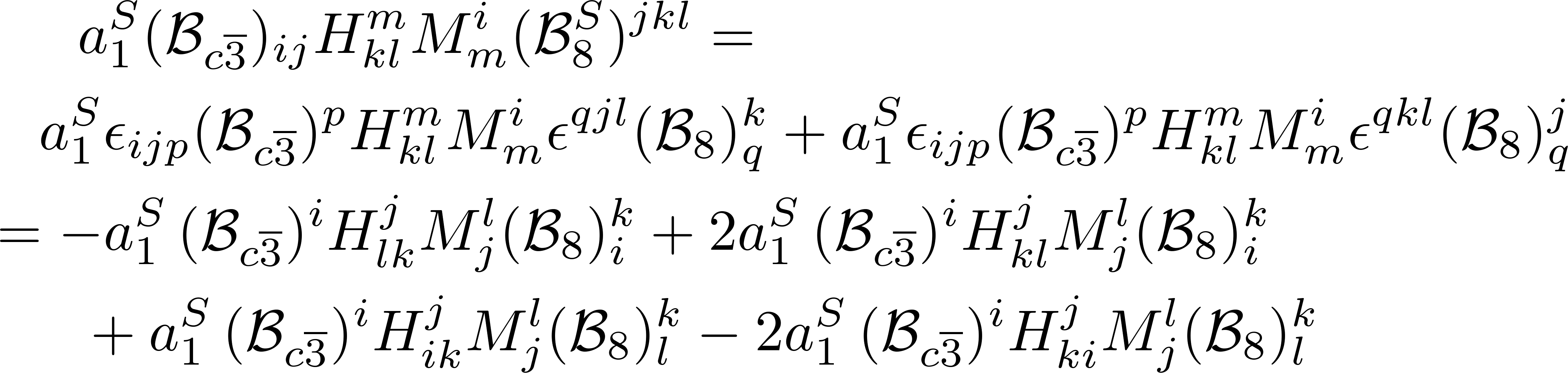 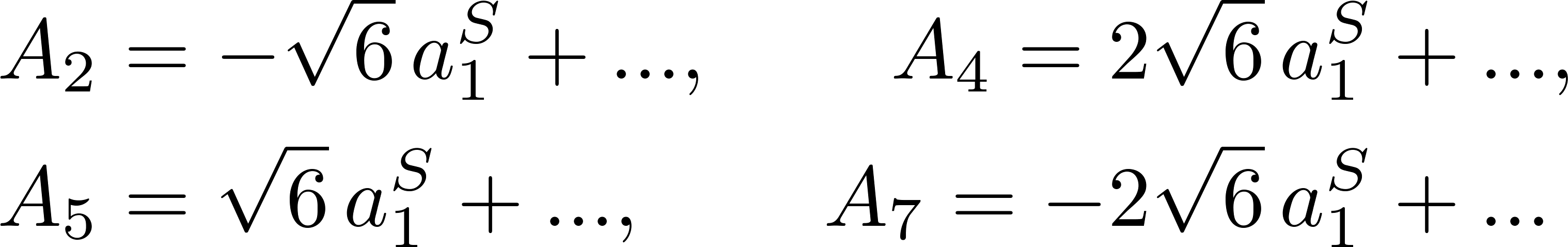 17
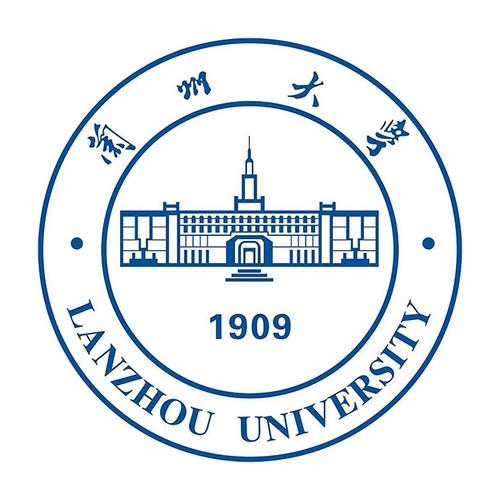 强子与重味物理理论实验联合讨论会
Linear correlation of topologies
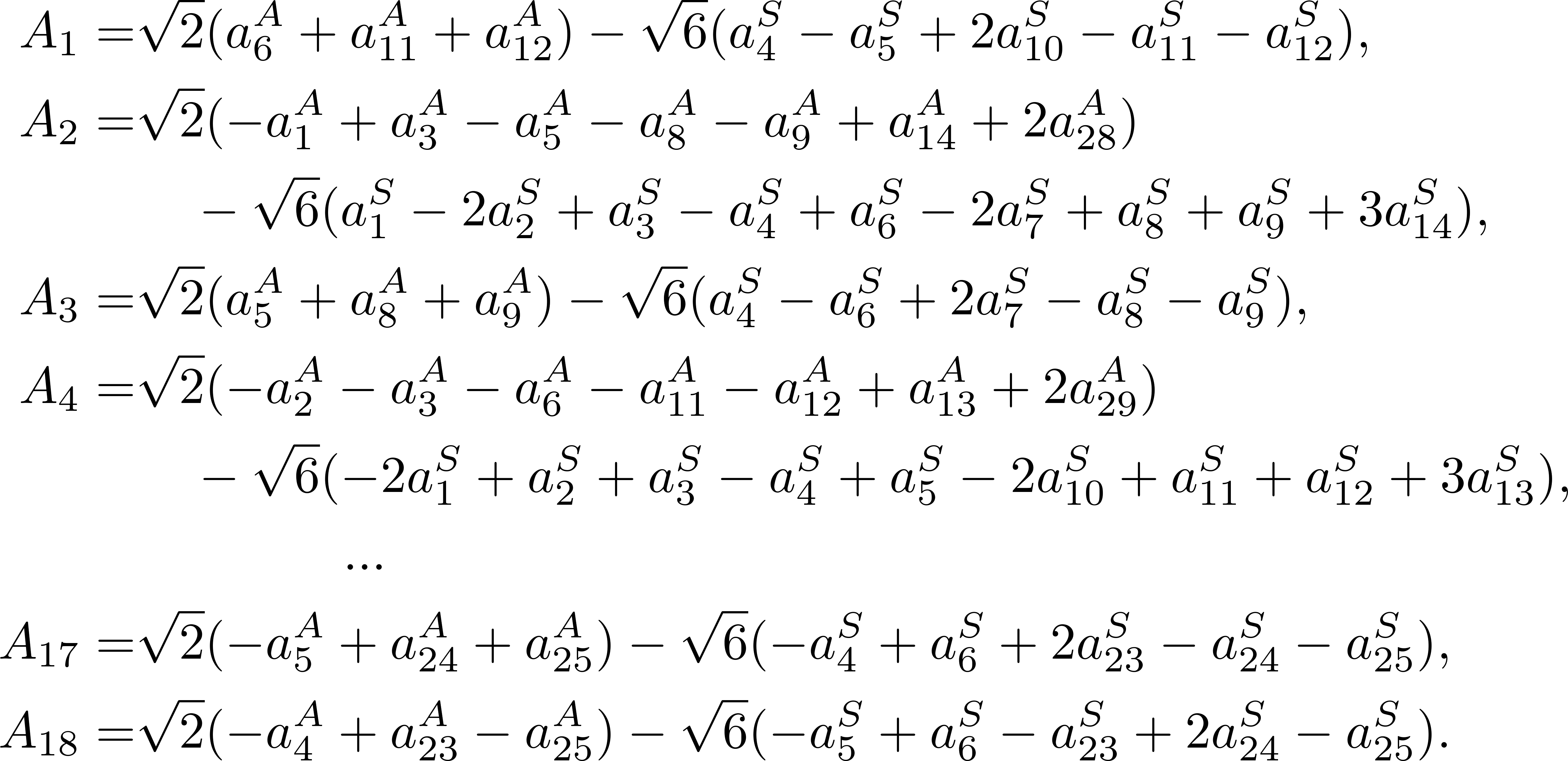 18
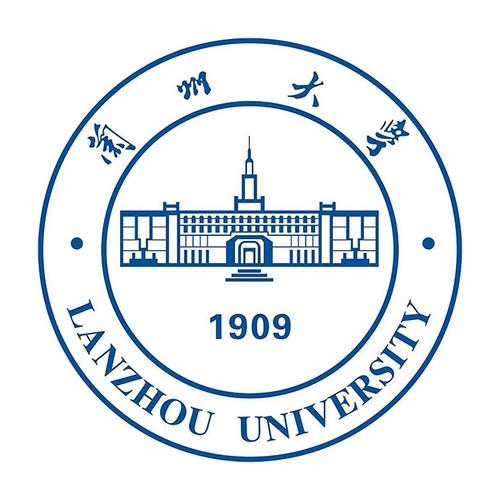 强子与重味物理理论实验联合讨论会
SU(3) irreducible amplitude
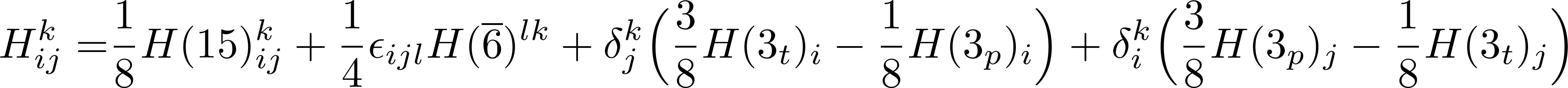 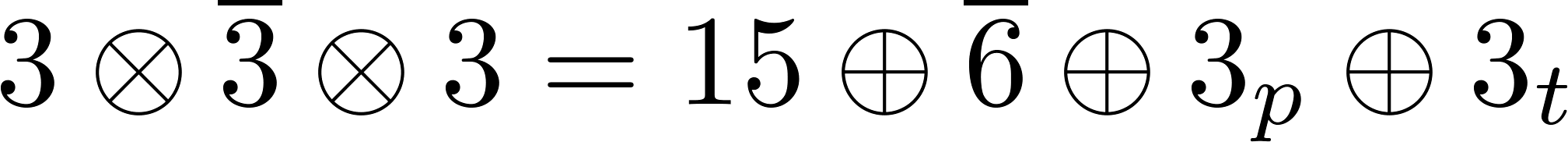 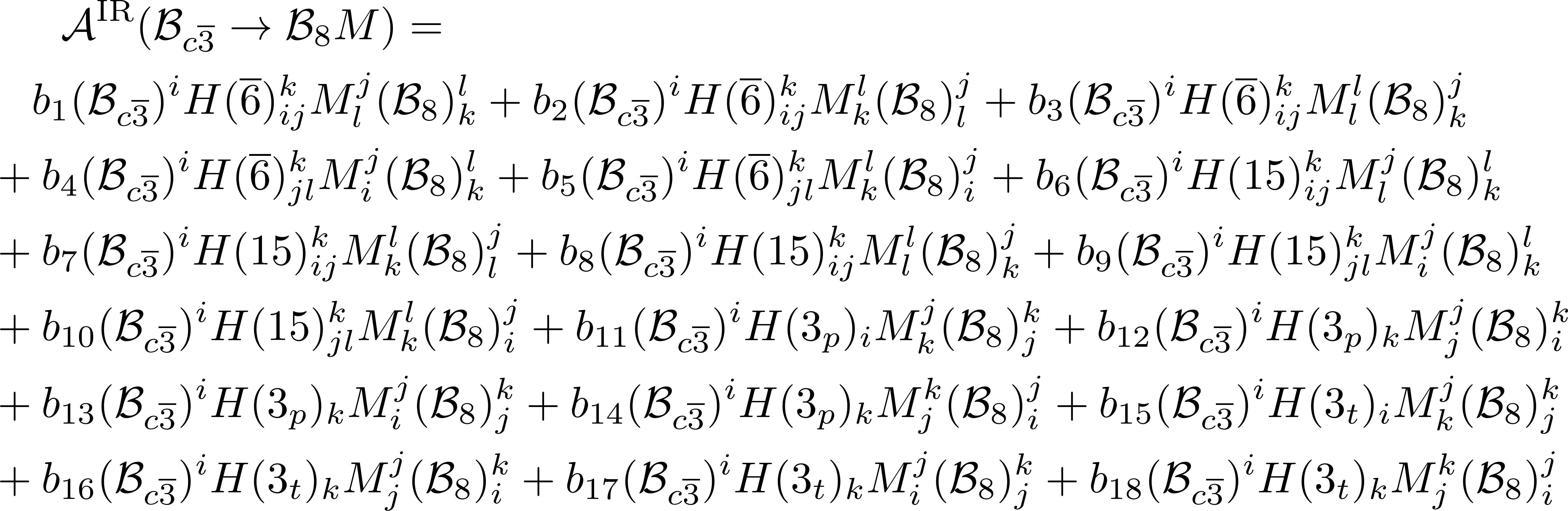 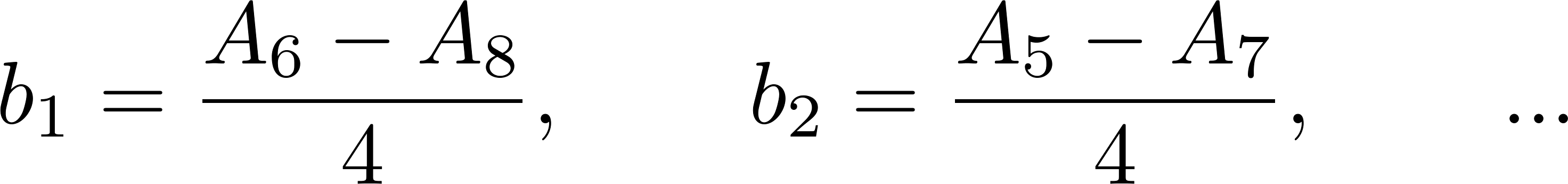 2-rank TDA = IRA
19
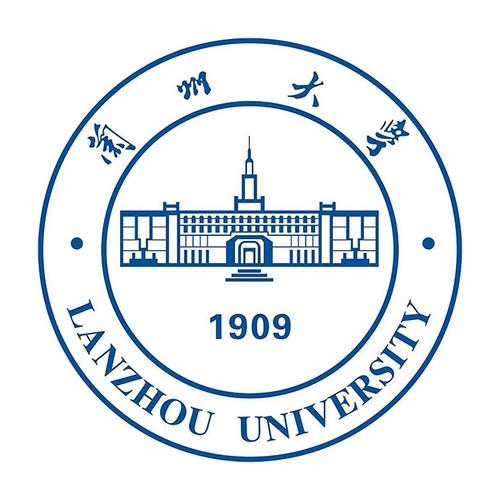 强子与重味物理理论实验联合讨论会
3-rank TDA         (1,1)-rank TDA         (1,1)- rank IRA
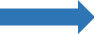 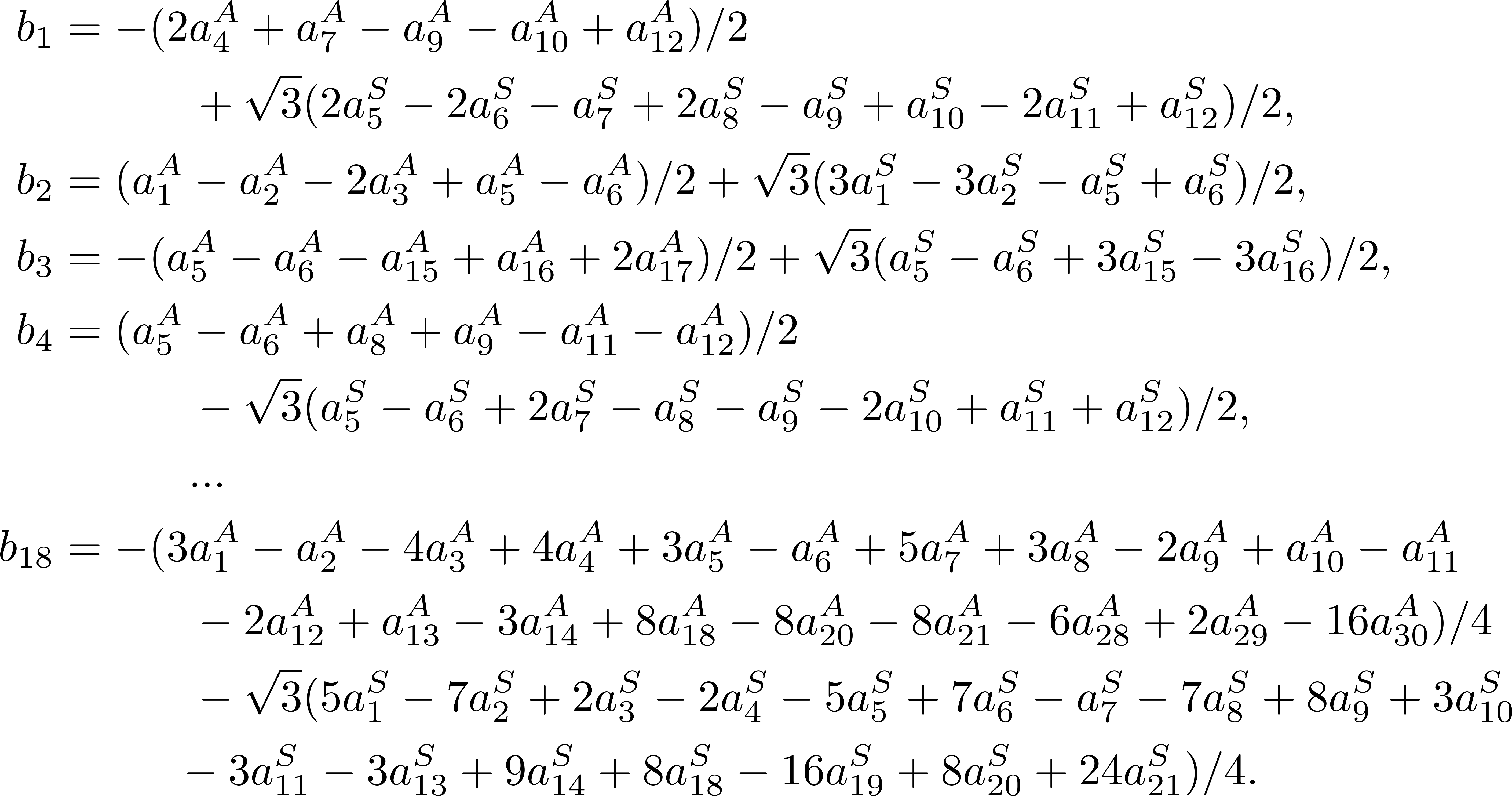 20
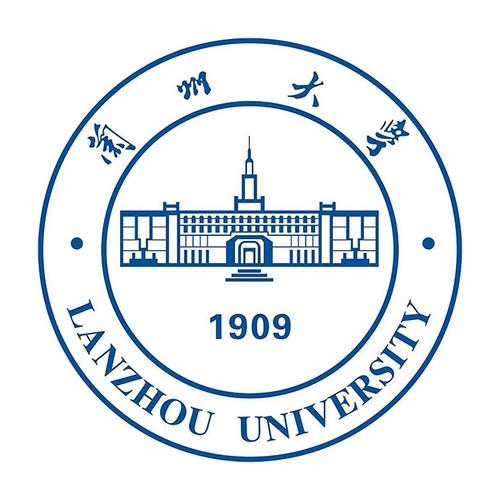 强子与重味物理理论实验联合讨论会
Relations between TDA and IRA
The two third-/(1,1)-rank amplitudes are equivalent


Third-rank amplitudes

     
     (1,1)-rank amplitudes
3-rank
 TDA
(1,1)-rank
 TDA
3-rank
 IRA
(1,1)-rank
 IRA
Cross Check by different way !
21
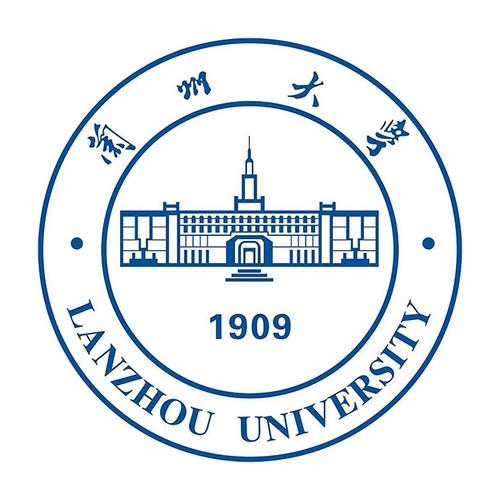 强子与重味物理理论实验联合讨论会
Topologies in the Standard Model
Effective Hamiltonian of charm decay
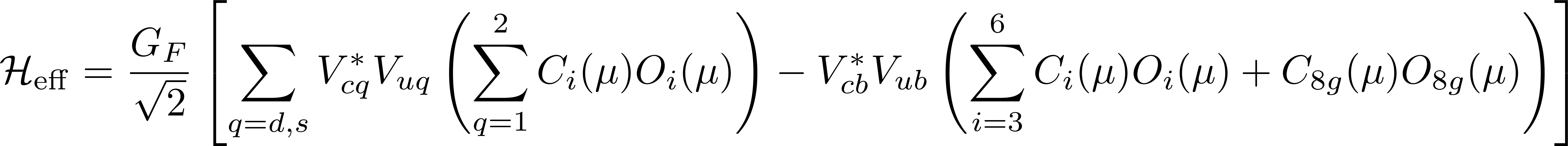 Non-zero
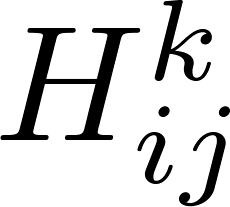 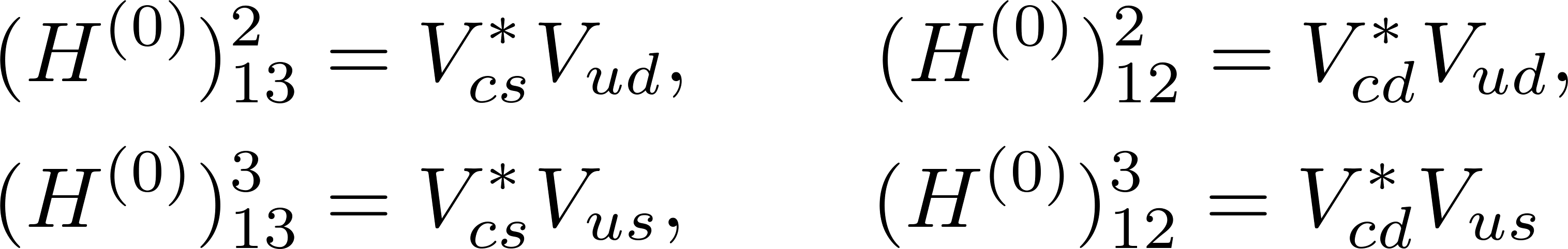 Tree
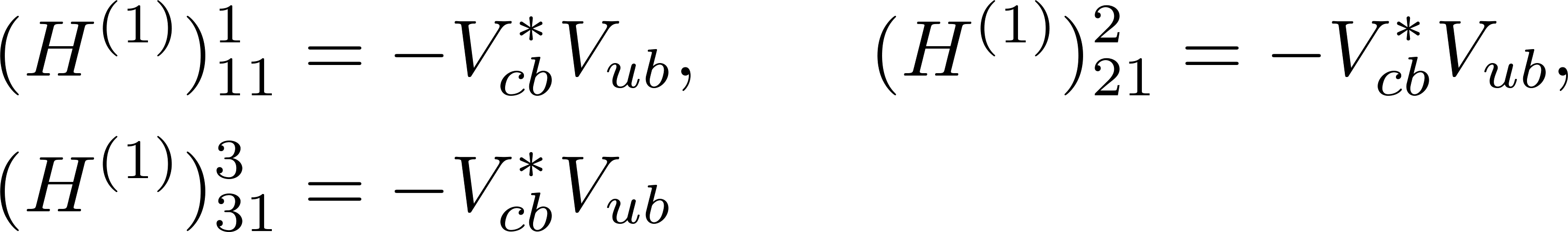 Penguin
13 independent amplitudes in the SU(3)F limit:  9+4=13
Four decay amplitudes are very small due to small λb.
22
1
2
4
Motivation
Linear correlation of topologies
Topologies of charmed baryon decays
3
5
Summary
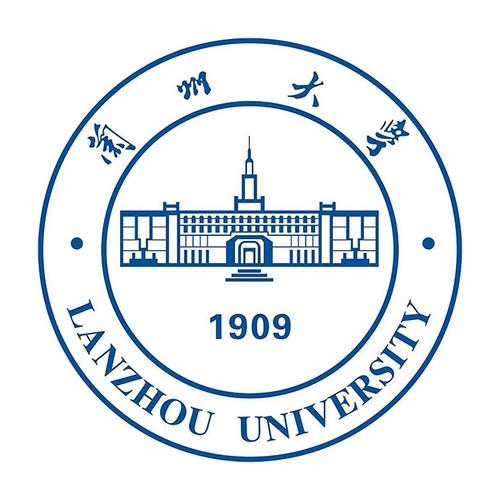 强子与重味物理理论实验联合讨论会
Contents
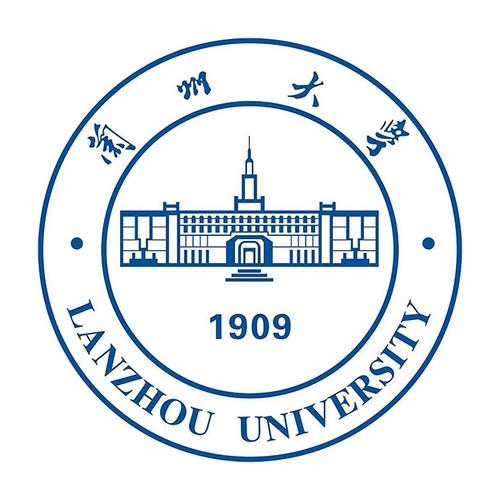 强子与重味物理理论实验联合讨论会
J. G. Korner, Nucl. Phys. B 25, 282-290 (1971).
J. C. Pati and C. H. Woo, Phys. Rev. D 3, 2920-2922 (1971).
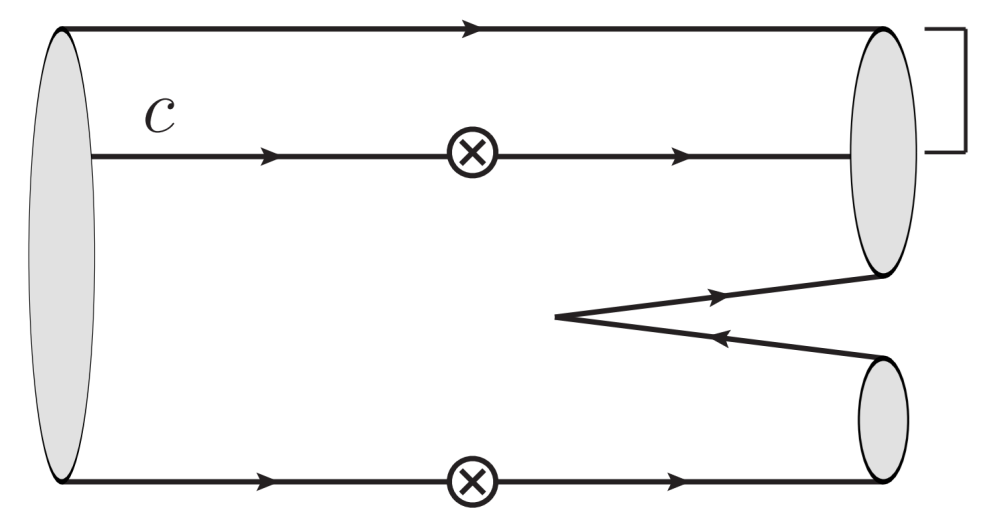 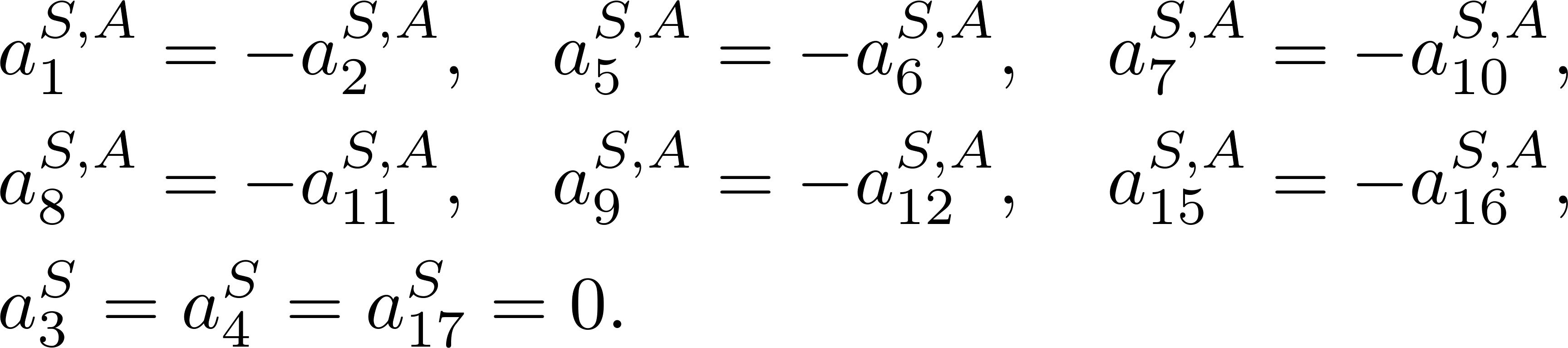 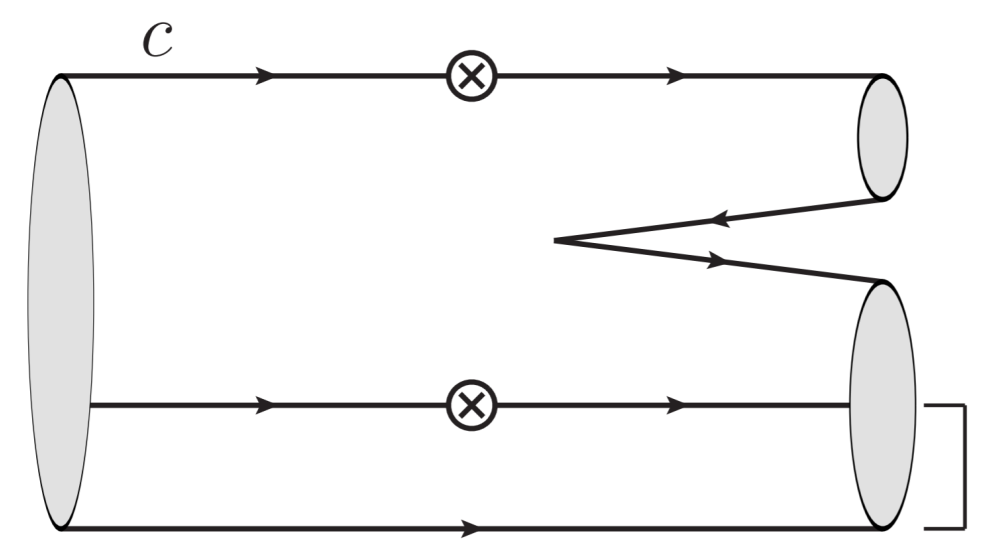 Decay amplitudes:  9           5
arXiv:2406.14061
24
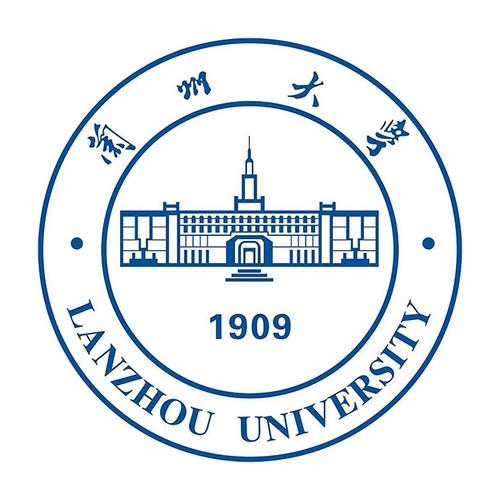 强子与重味物理理论实验联合讨论会
Dominated SU(3) irreducible amplitudes
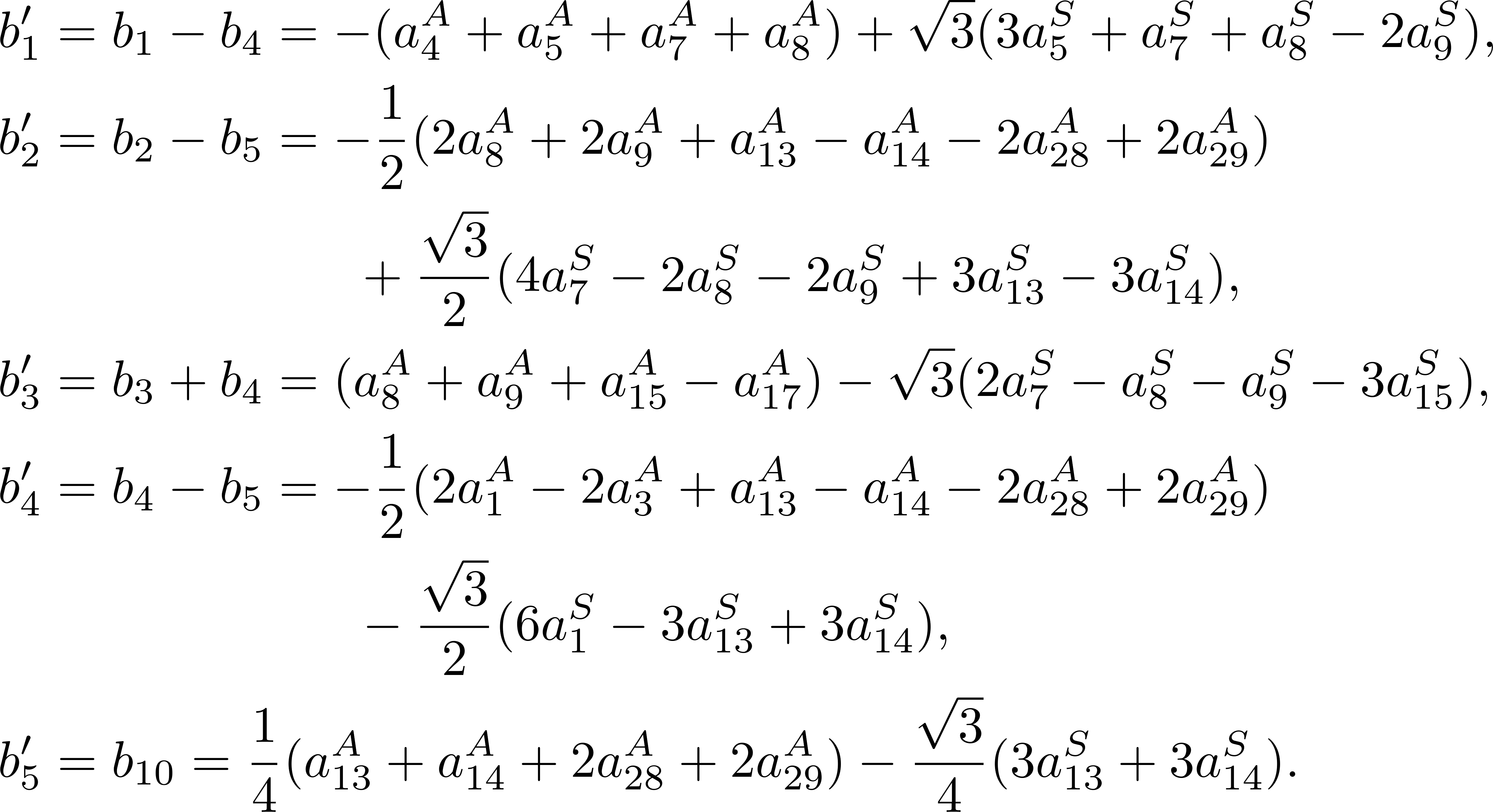 C. Q. Geng, X. G. He, X. N. Jin, C. W. Liu and C. Yang, Phys. Rev. D 109, no.7, L071302 (2024).
25
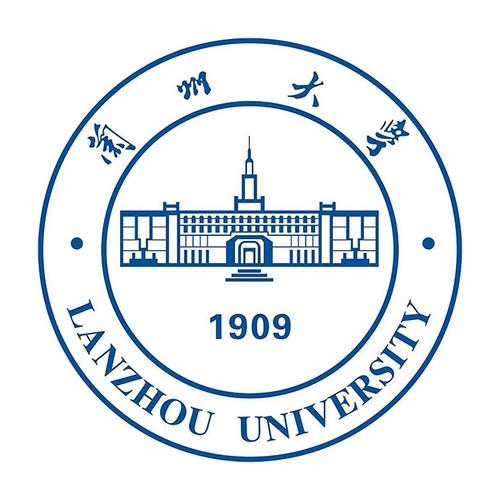 强子与重味物理理论实验联合讨论会
Final-state rescattering
Isospin symmetry + KPW theorem
C. Q. Geng, C. W. Liu and T. H. Tsai, Phys. Lett. B 794, 19-28 (2019).
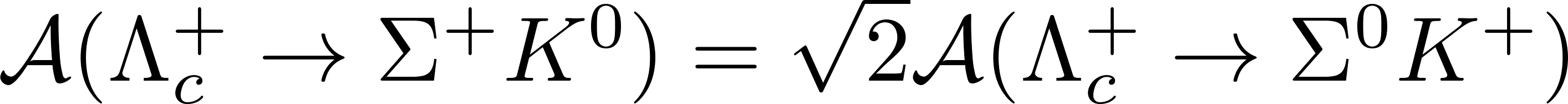 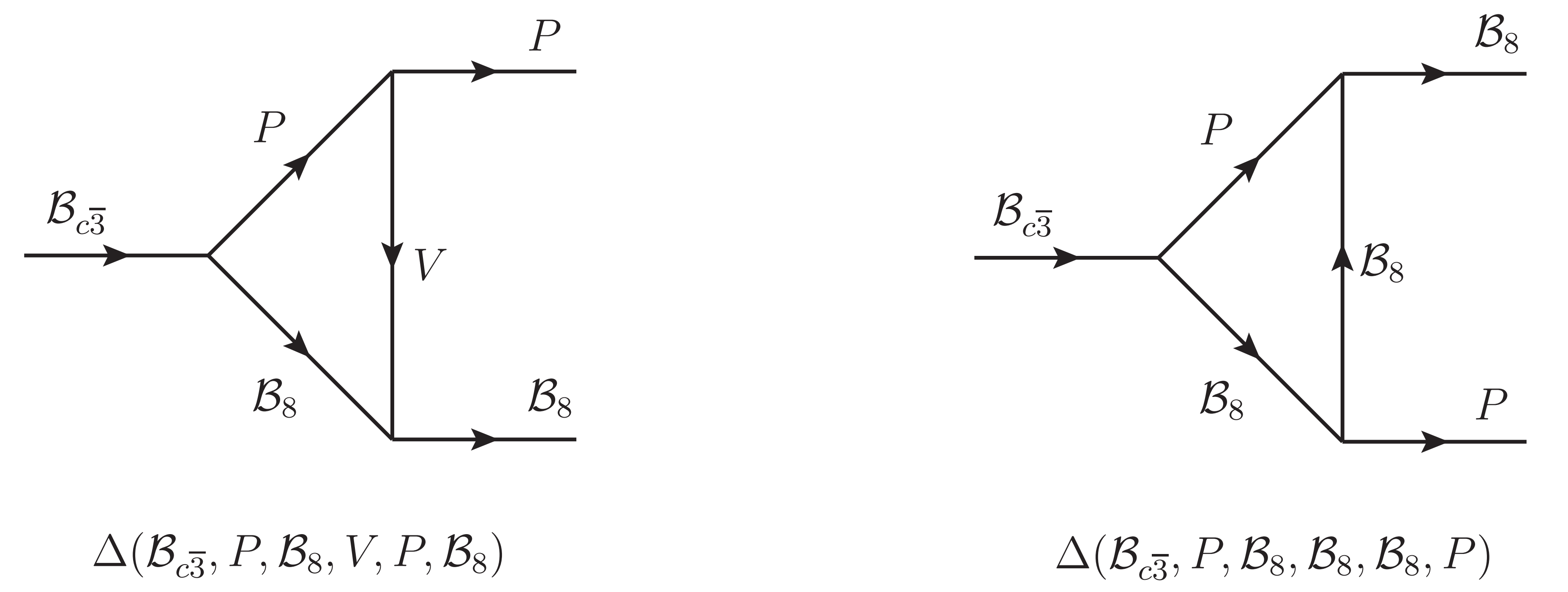 Final-state rescattering
C. P. Jia, H. Y. Jiang, J. P. Wang and F. S. Yu, JHEP 11, 072 (2024).
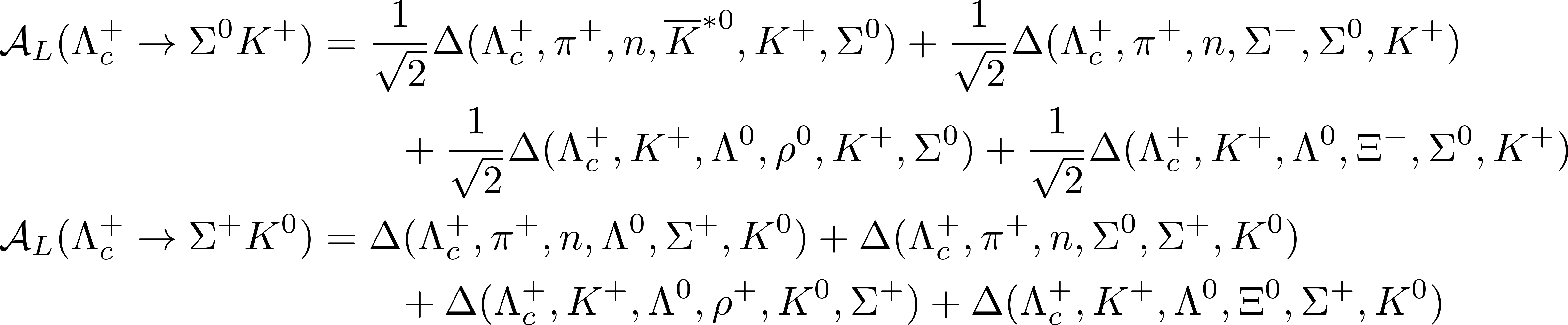 26
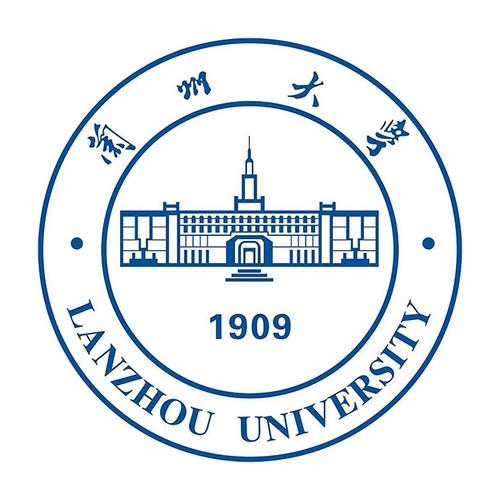 强子与重味物理理论实验联合讨论会
Final-state rescattering
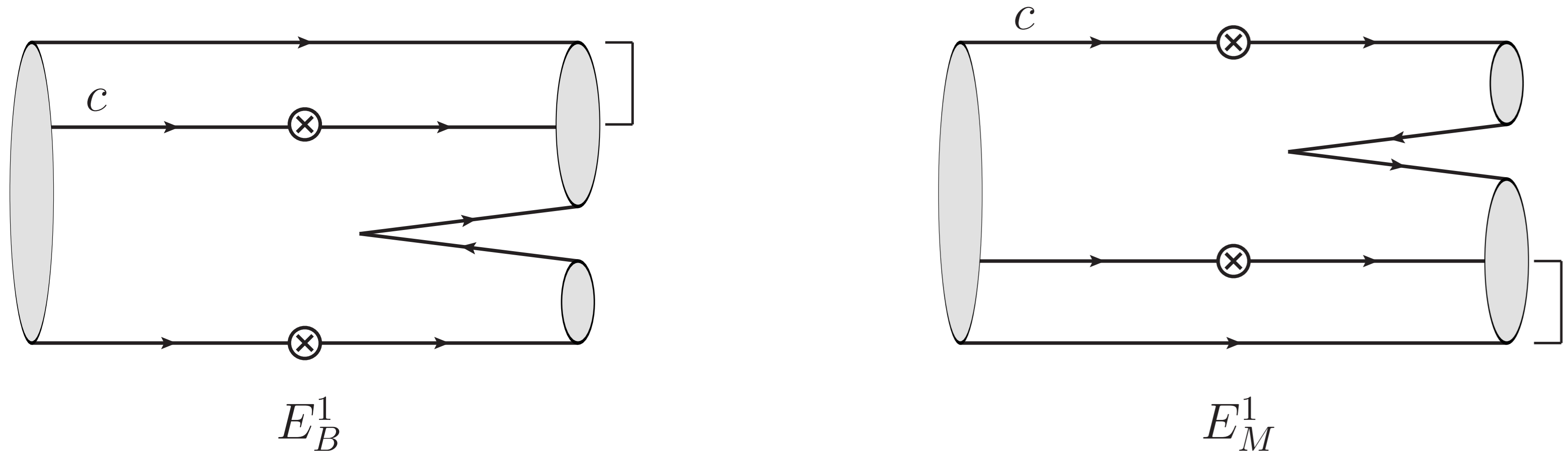 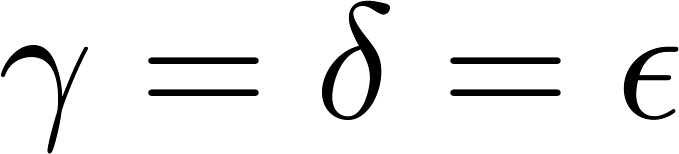 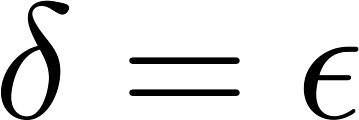 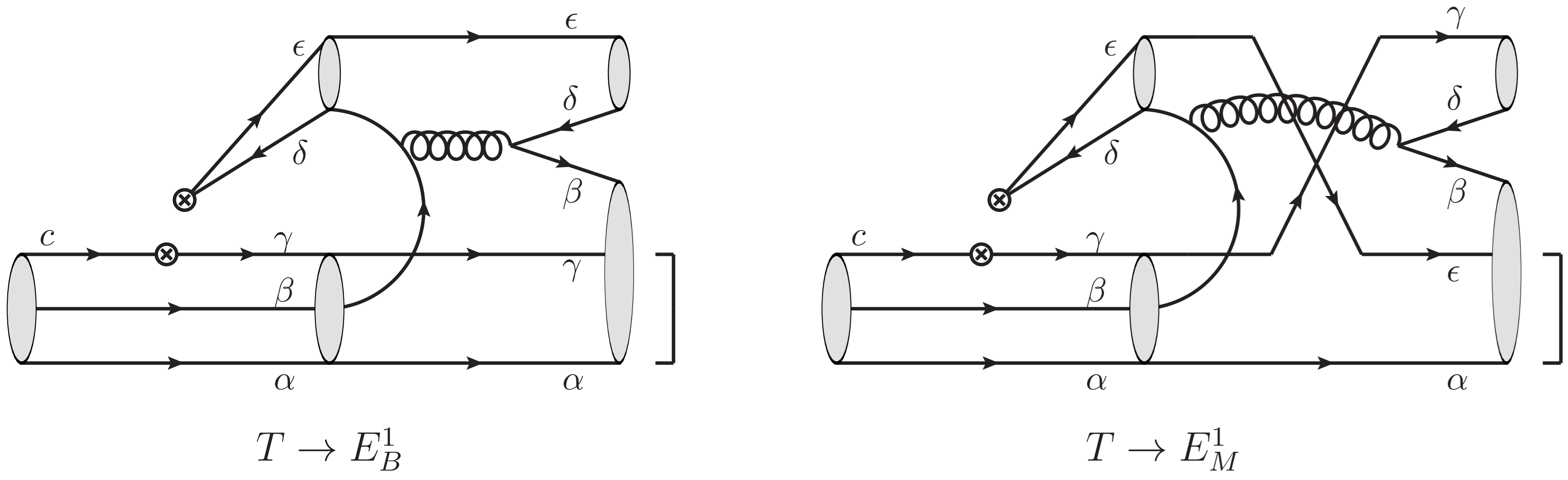 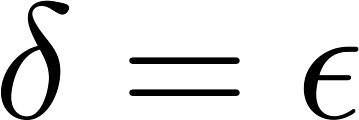 27
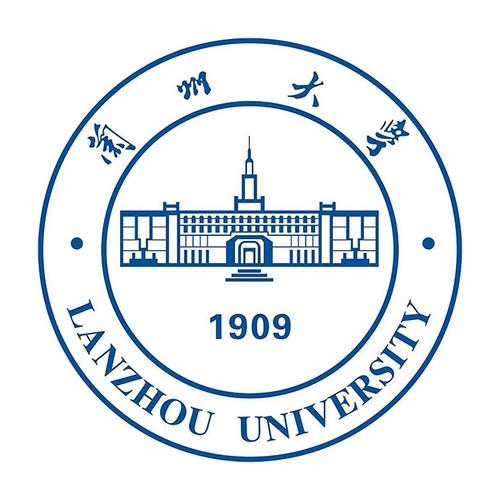 强子与重味物理理论实验联合讨论会
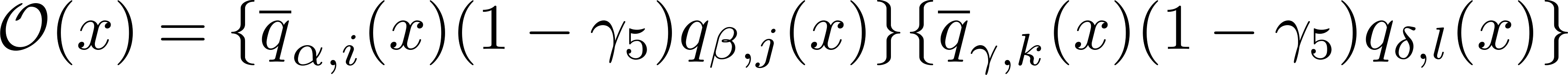 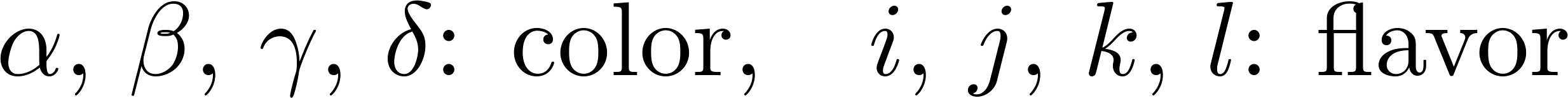 Fierz transformation
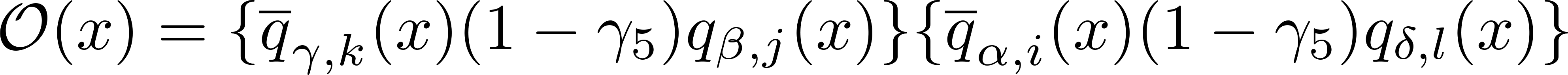 symmetric
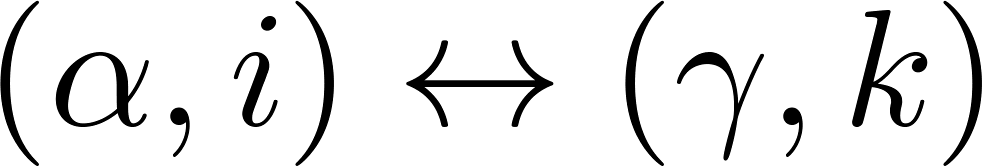 If two quarks enter baryon
?
antisymmetric
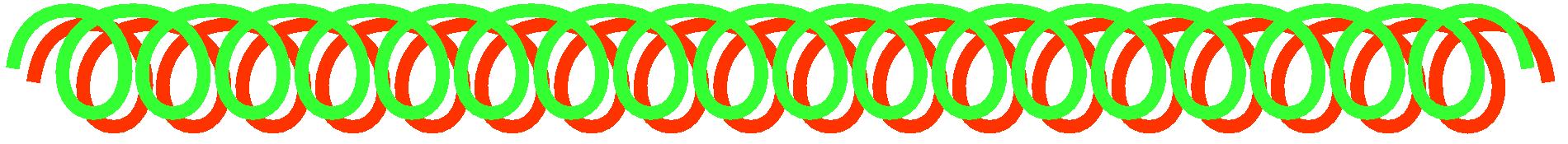 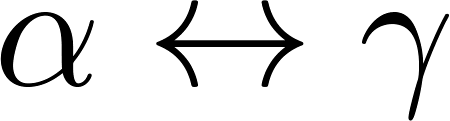 SU(3)C singlet
antisymmetric
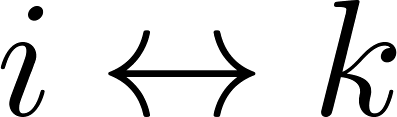 28
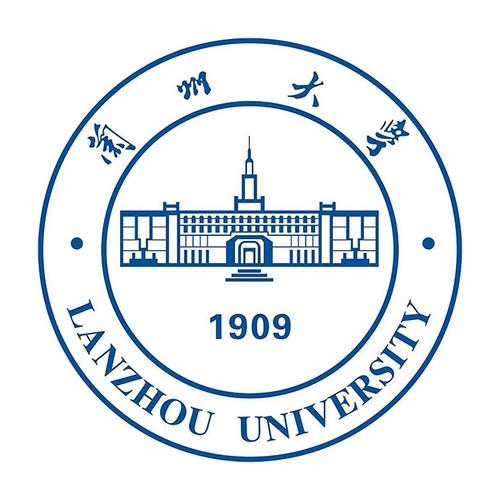 强子与重味物理理论实验联合讨论会
Isospin symmetry + KPW theorem
?
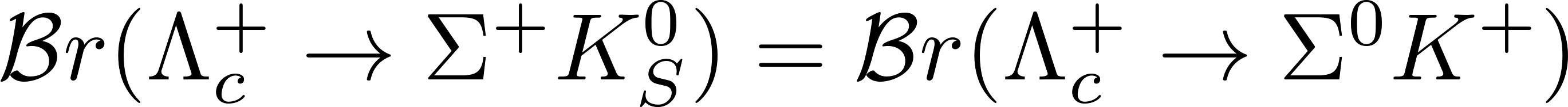 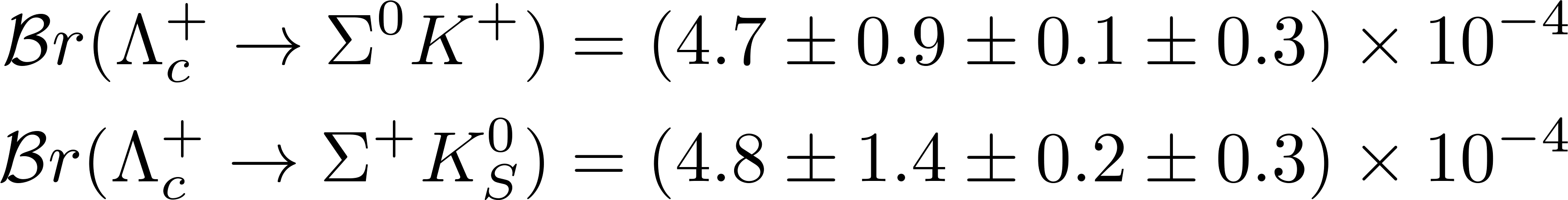 M. Ablikim et al. [BESIII], Phys. Rev. D 106, no.5, 052003 (2022).
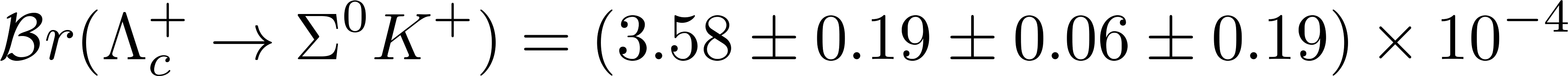 L. K. Li et al. [Belle] Sci. Bull. 68, 583-592 (2023).
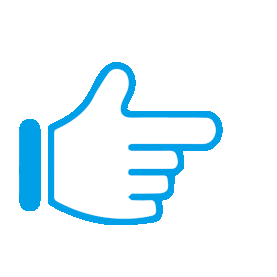 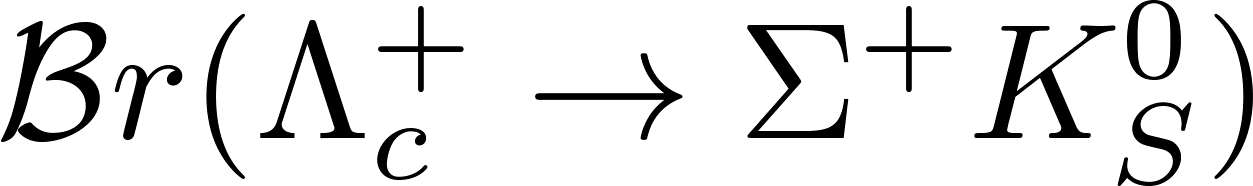 29
1
2
4
Motivation
Linear correlation of topologies
Topologies of charmed baryon decays
3
5
Summary
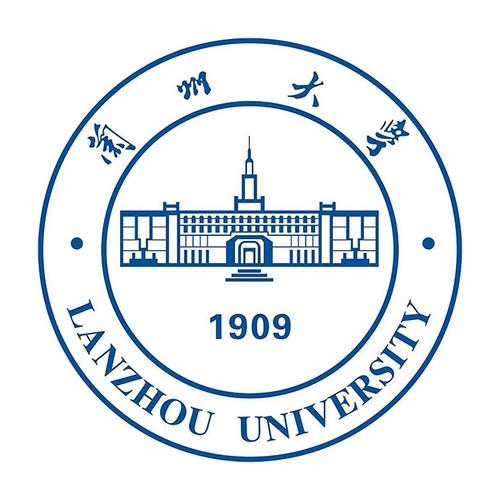 强子与重味物理理论实验联合讨论会
Contents
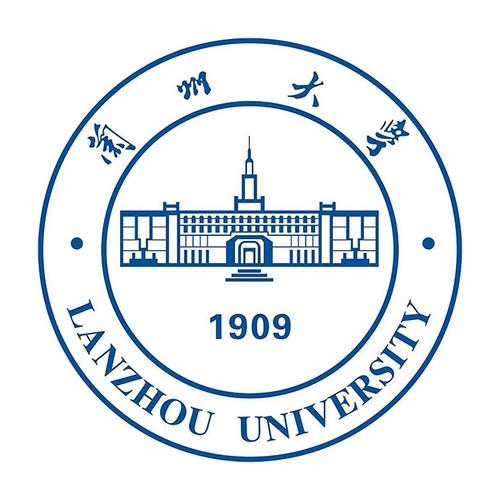 强子与重味物理理论实验联合讨论会
Summary
Topologies contributing to the                     decays are presented.

The linear relations of topologies are derived by tensor contraction and SU(3) decomposition.

Test the Korner-Pati-Woo theorem under isospin symmetry.
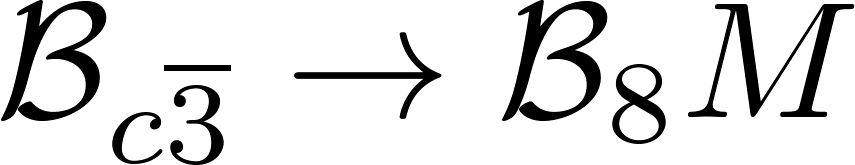 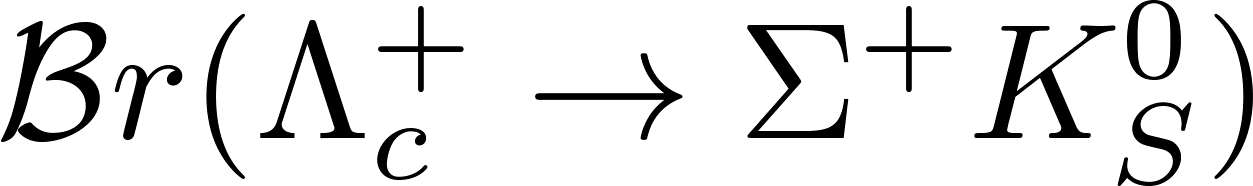 Thanks for your attention!
31